Проект «Путешествие Сибирячка-Здоровячка»Рук. проекта: Ольховская Наталья АлексеевнаКураторы направлений: Курдюкова Юлия Владимировна                                             Болотина Ольга Ивановна                                              Томилова Людмила Николаевна
МБОУ СОШ №64, город Новосибирск
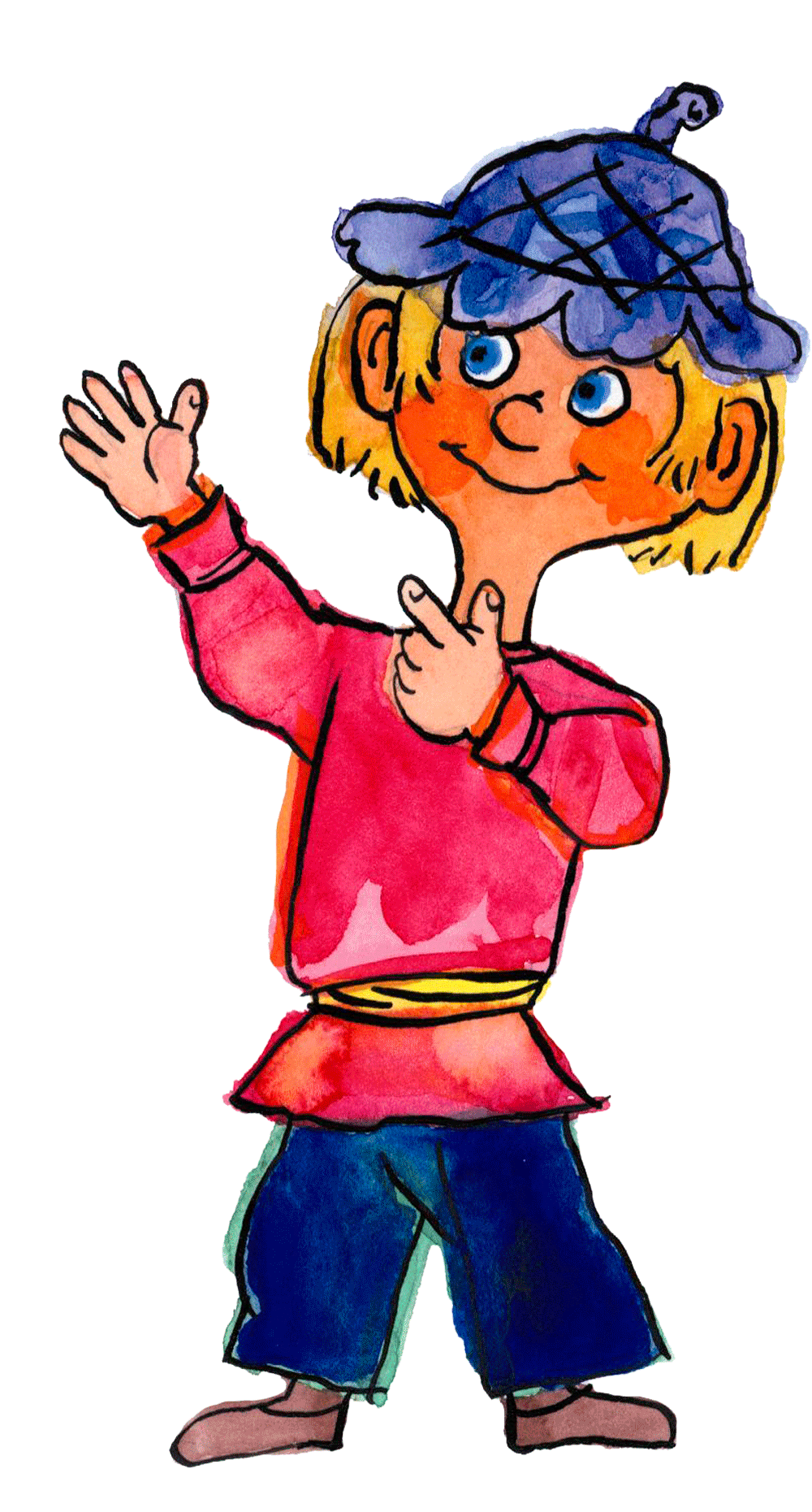 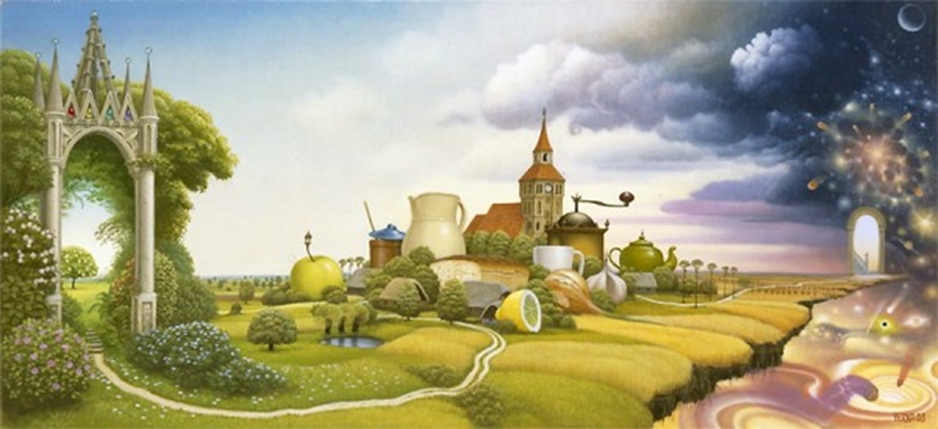 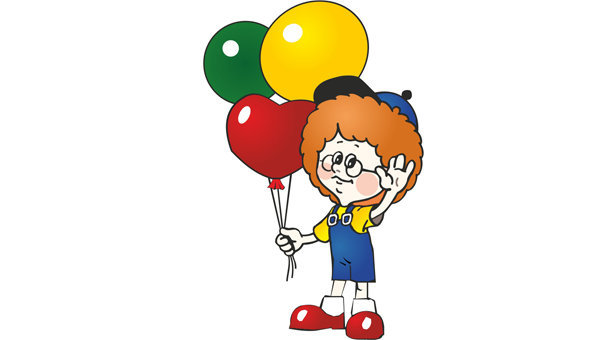 «Результаты медицинского осмотра»
Результаты анкетирования
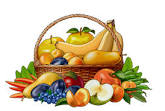 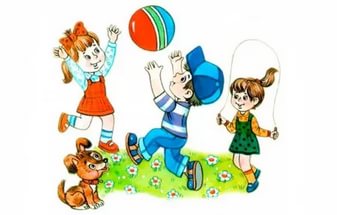 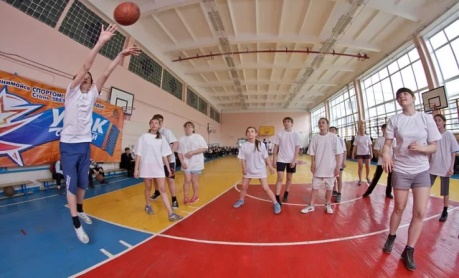 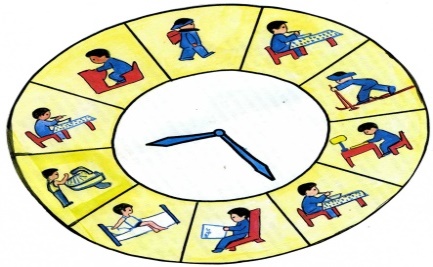 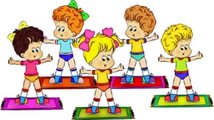 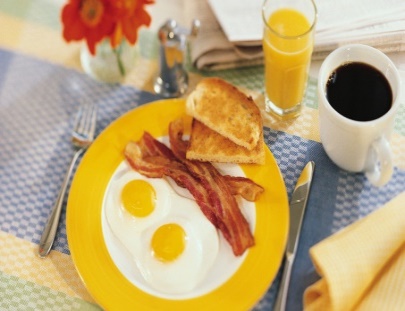 Результаты анкетирования
В рационе питания большинства школьников не хватает овощей, фруктов.
Нарушения режима питания – примерно у 29 % школьников
Рост заболевание ЖКТ, распространенности избыточного веса примерно у 10% школьников.
! 9 % младших школьников не любят овощи
! 13% - не любят молочные продукты
! 25% не знают – сколько раз в день нужно есть
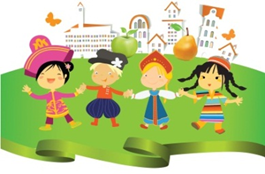 Волонтеры, партнеры
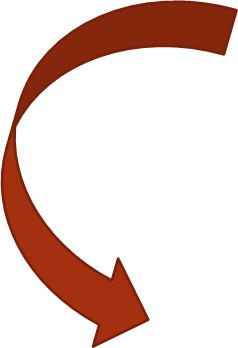 Проект «Путешествие Сибирячка-Здоровячка» в рамках благотворительной программы «Будь здоров!»
Педагогический коллектив
Учащиеся школы
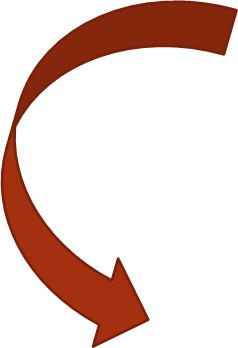 Родители
Основные направления проекта
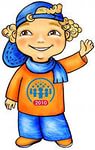 «Путешествие в страну Витаминию» (получение знаний о здоровом питании  с акцентом на завтрак)
  «Путешествие в страну Вкусных и полезных блюд»  (самостоятельное приготовление полезного блюда  детьми индивидуально, с помощью родителей, в малых и больших группах).
«Зеленое путешествие» (выращивание салатов, зелени в здании школы).
«Путешествие в Спортландию» (создание условий для увеличения физической активности школьников на переменах и после уроков)
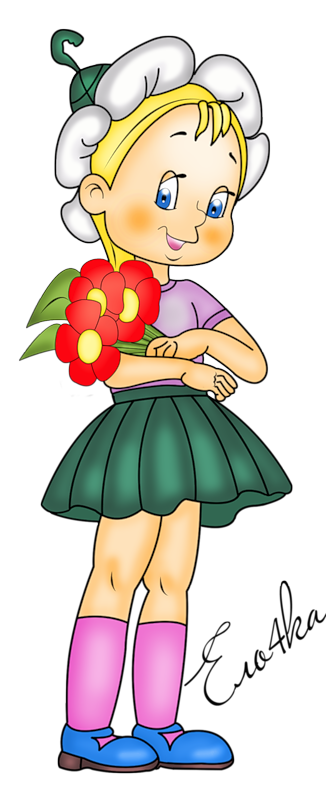 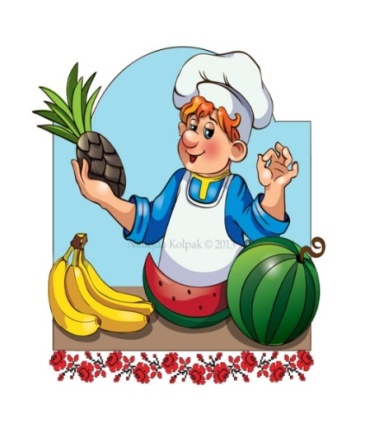 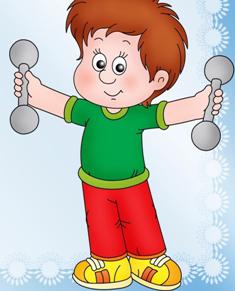 «Путешествие в страну Витаминию»
1. Получили знания о здоровом питании и важности здорового завтрака.
2.На теоретических занятиях познакомились с витаминами и их ролью в организме человека. 
   Узнали в каких продуктах витамины содержатся.
2.Ребята приняли участие в конкурсе на 
лучшую рекламу витаминов.
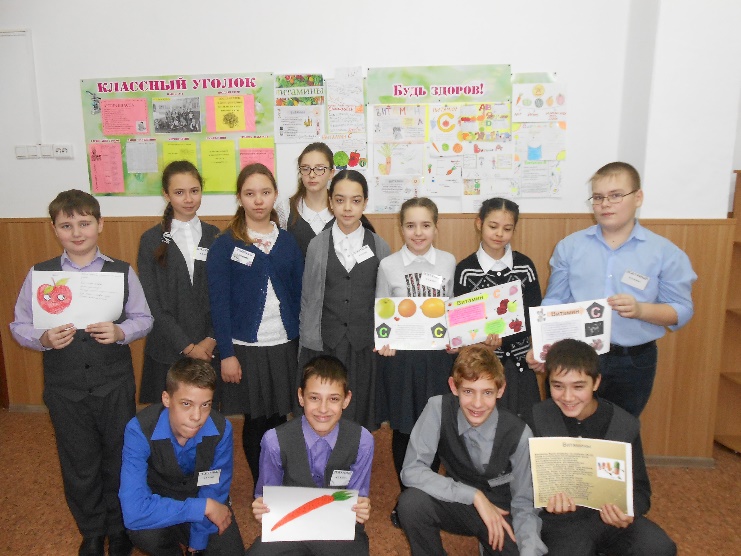 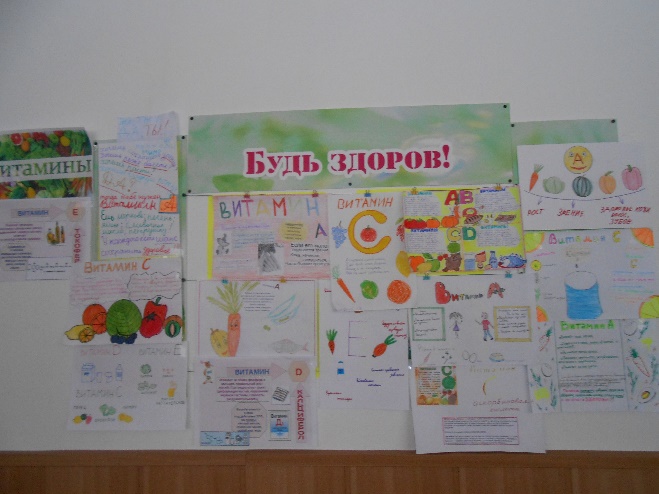 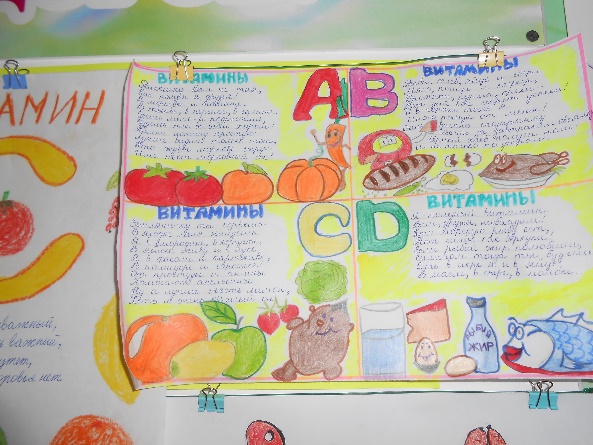 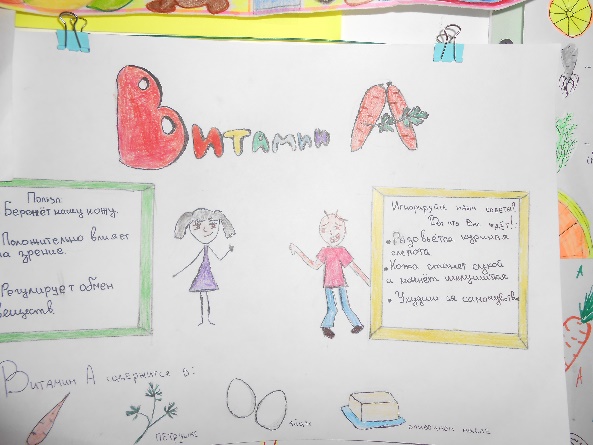 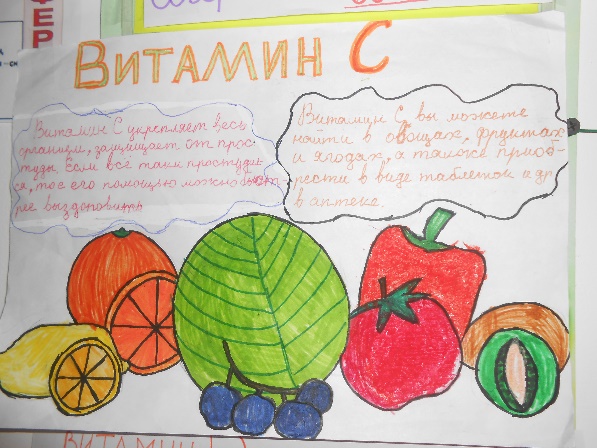 Проектная и исследовательская деятельность
Учащимися выполнены проекты и исследования:
1.Безопасность на кухне.
2.Правильное питание и здоровье.
3.Определение витамина С в соках и яблоках.
4.Определение качества меда.
5.Определение всхожести семян.
6.Питание в походе.
7.Кухни разных народов.
8.Блюда из зерна.
9.Полезные свойства лука, чеснока, укропа, петрушки, салата.
Проектная и исследовательская деятельность. Защита проектов проводилась на теоретических занятиях или мини-конференциях
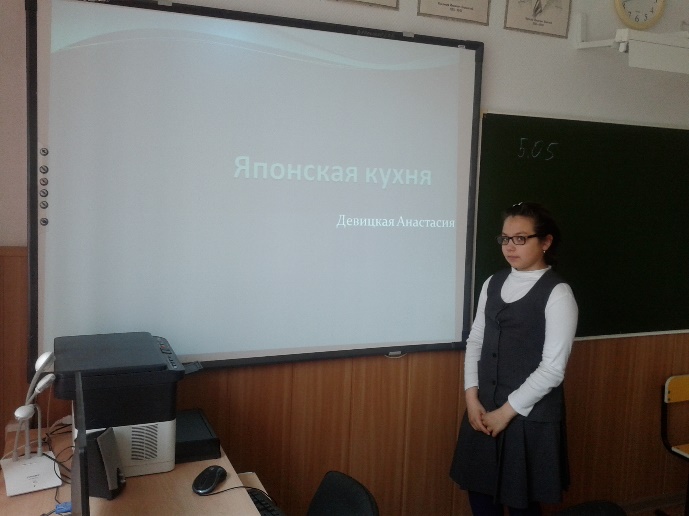 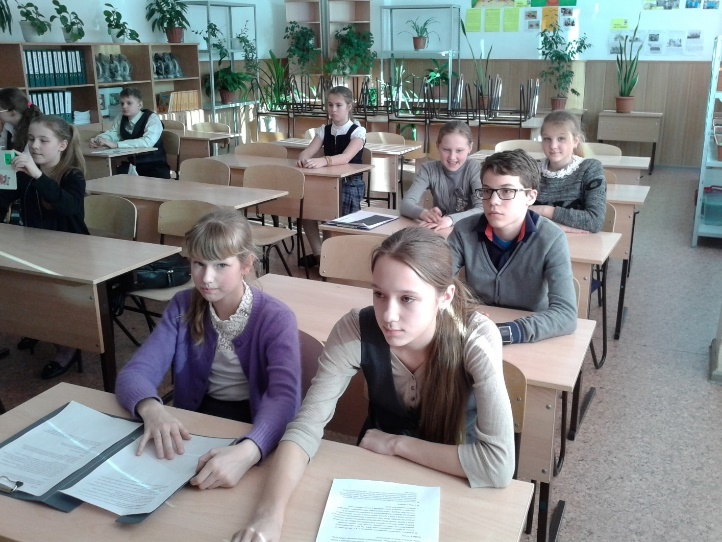 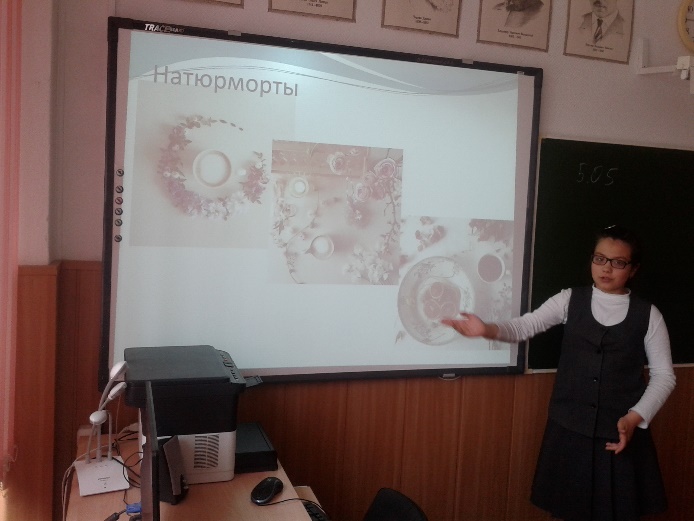 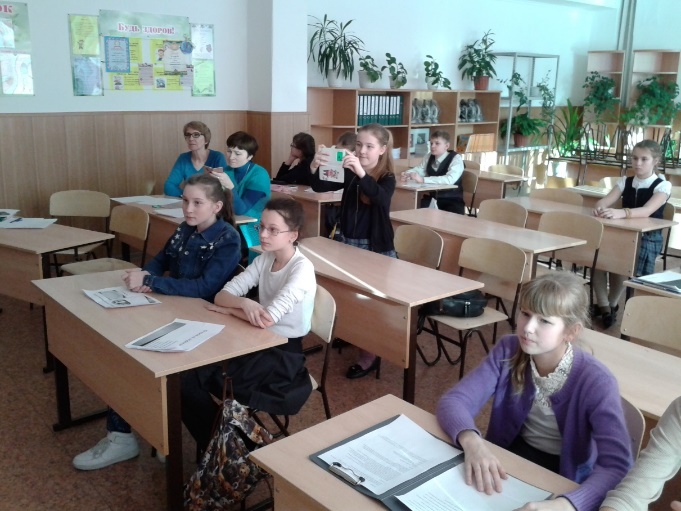 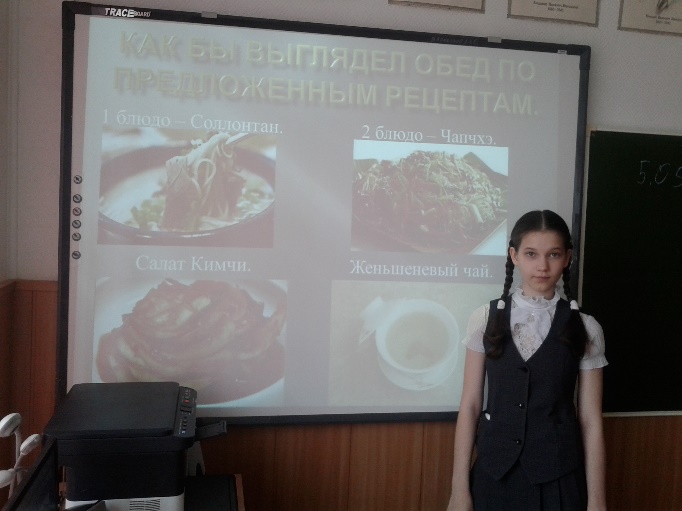 «Путешествие в страну Вкусных и полезных блюд.Готовим и пьем соки, смузи и кислородный коктейль. Помогают учитель технологии, школьный врач
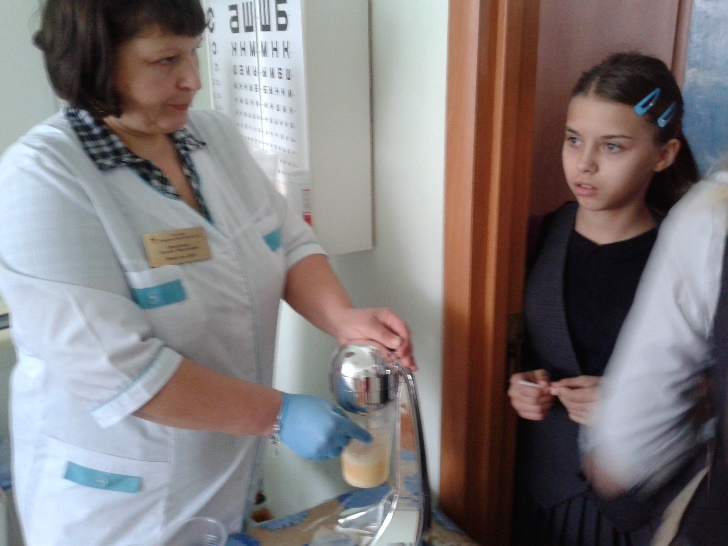 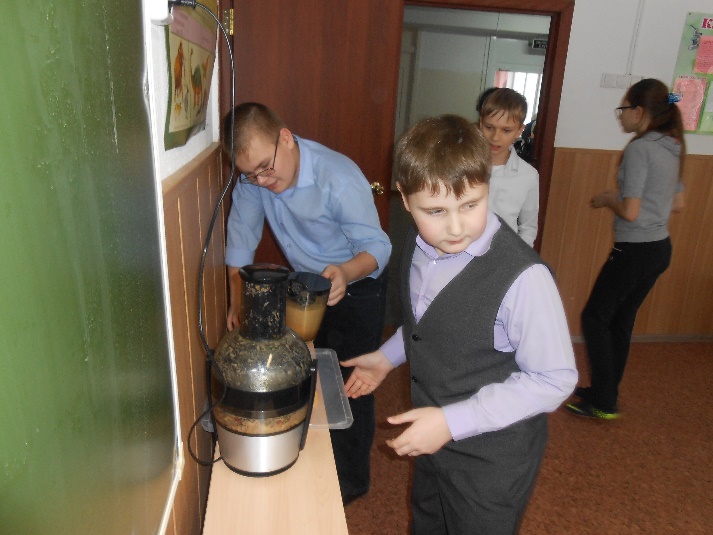 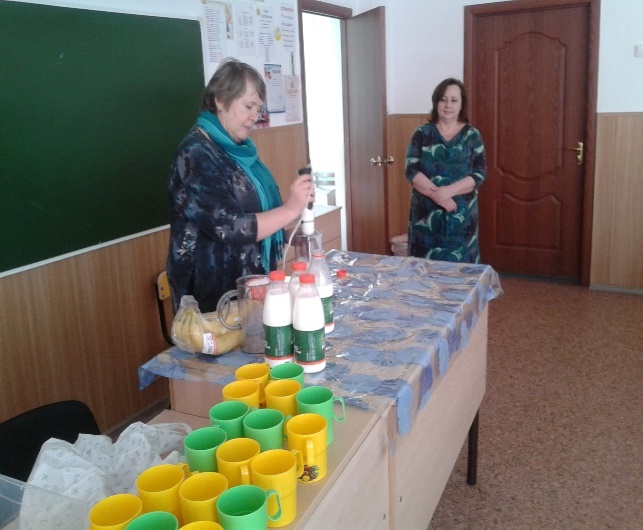 Кулинарный поединок.Конкурсанты готовят полезный завтрак спортсмена.Жюри готовится к дегустации и оцениванию работ
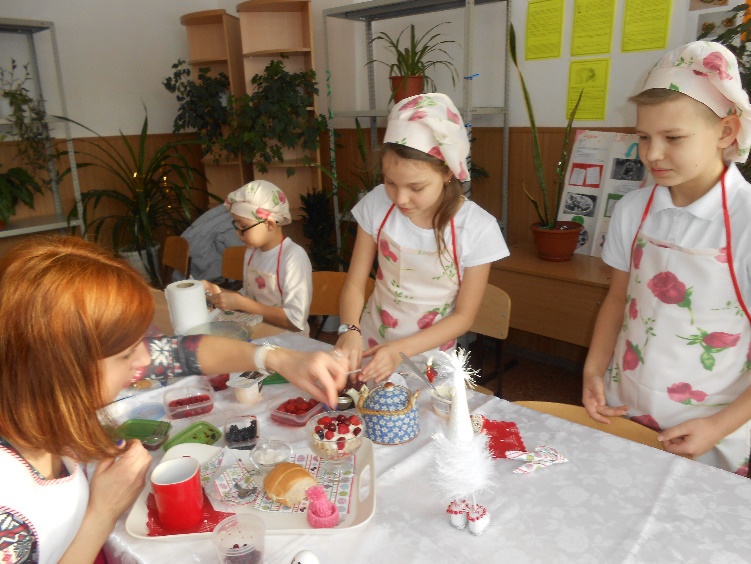 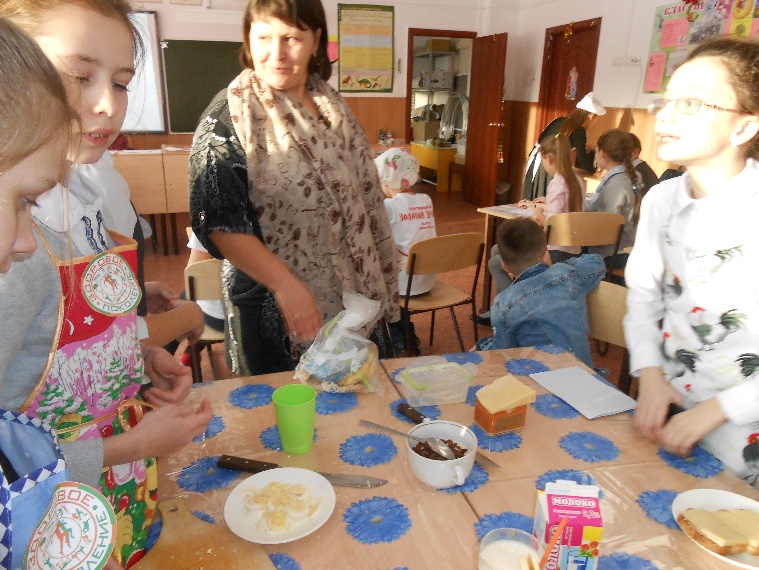 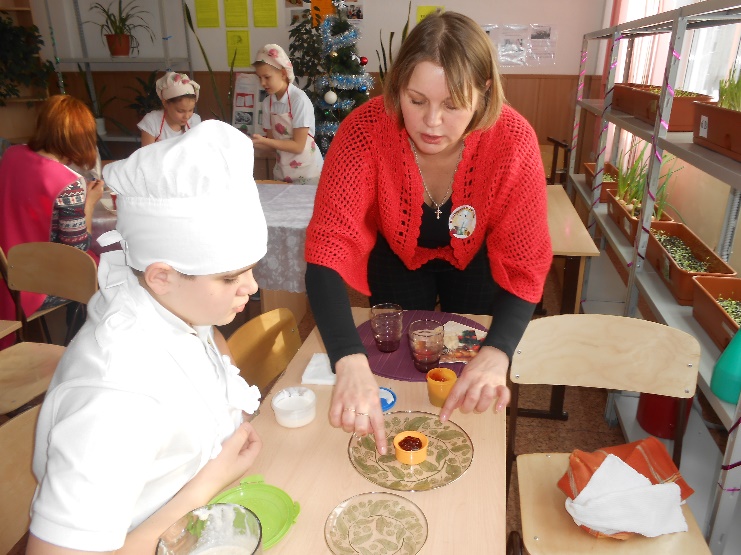 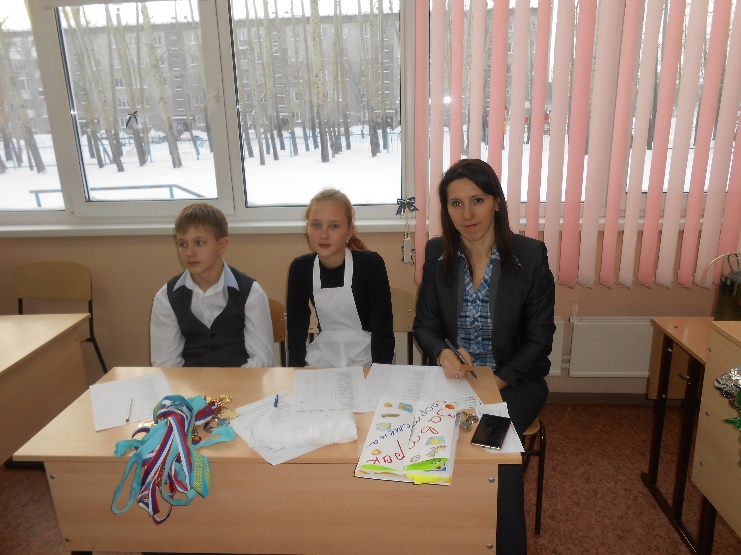 Кулинарный поединок. Представление полезных блюд для спортсменов
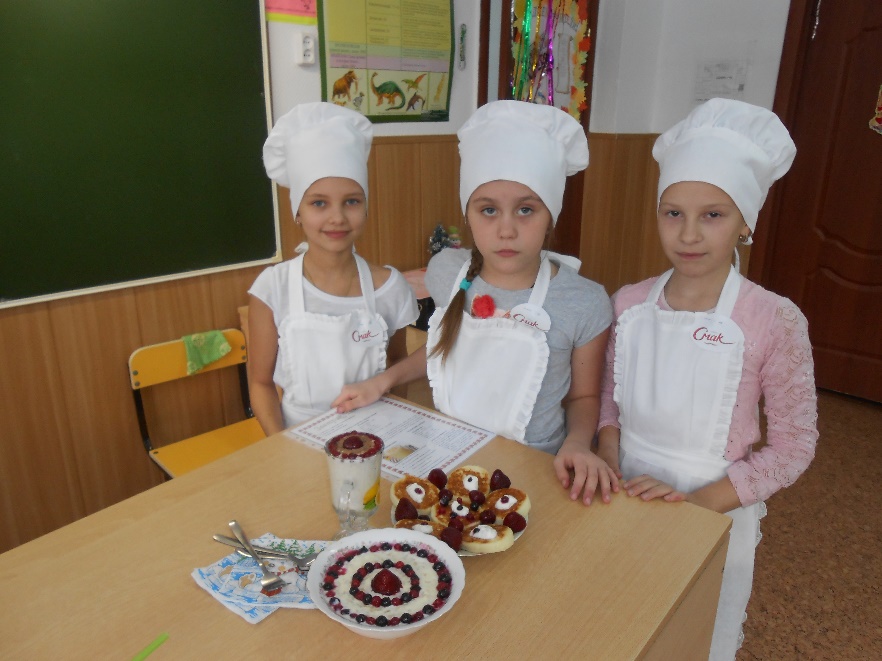 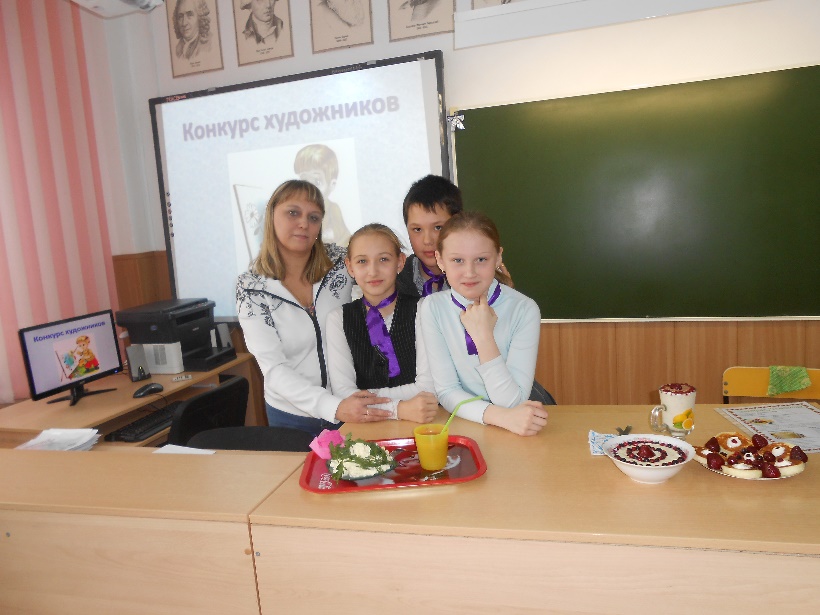 Мастер – класс «Салфеточка».Помогают родители
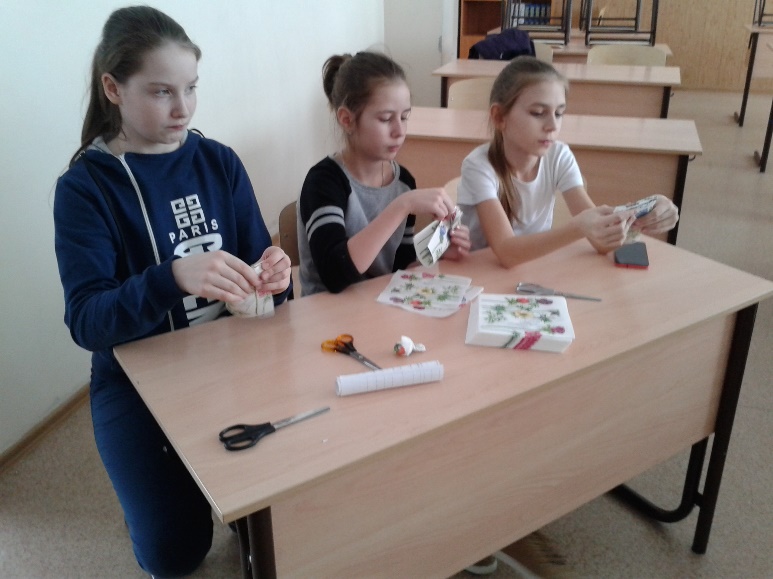 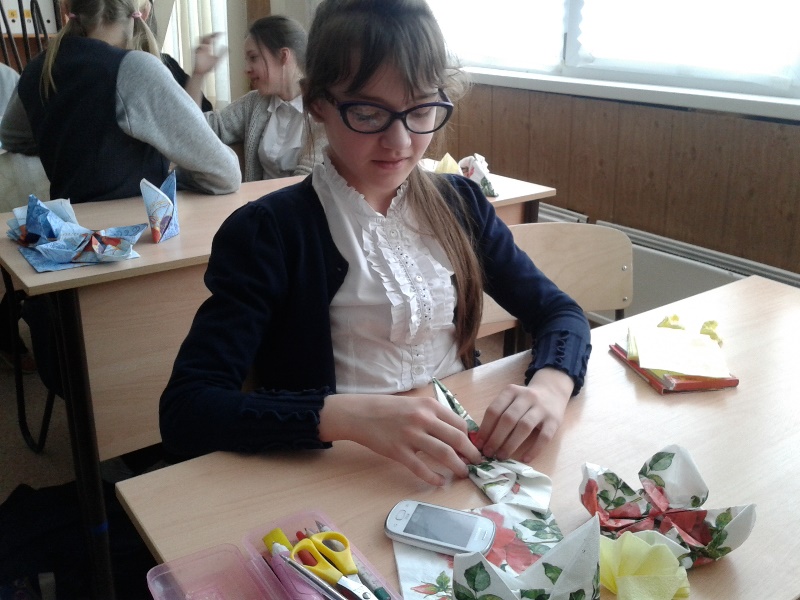 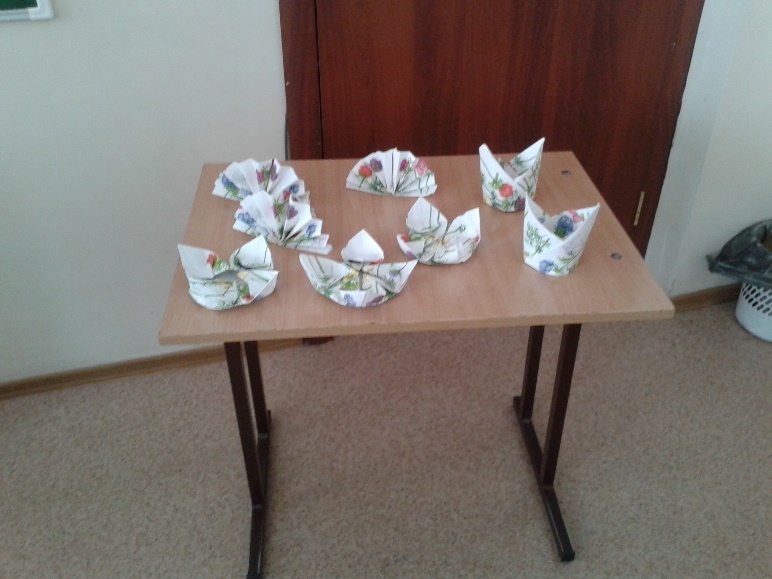 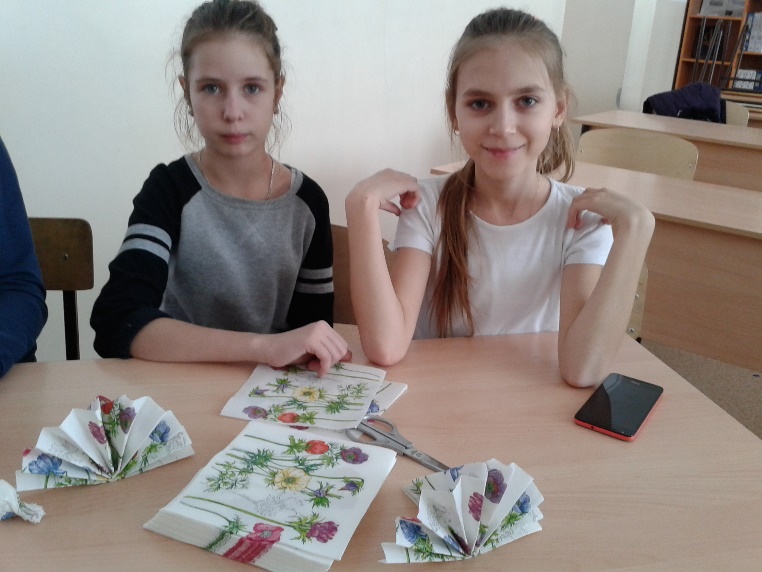 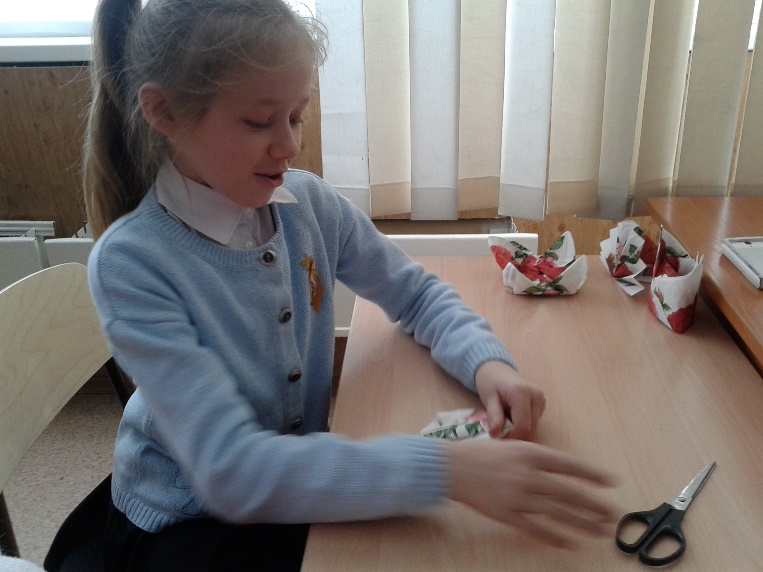 Ягодный флэш-моб. Информация о ягодах, приготовленная учащимися.
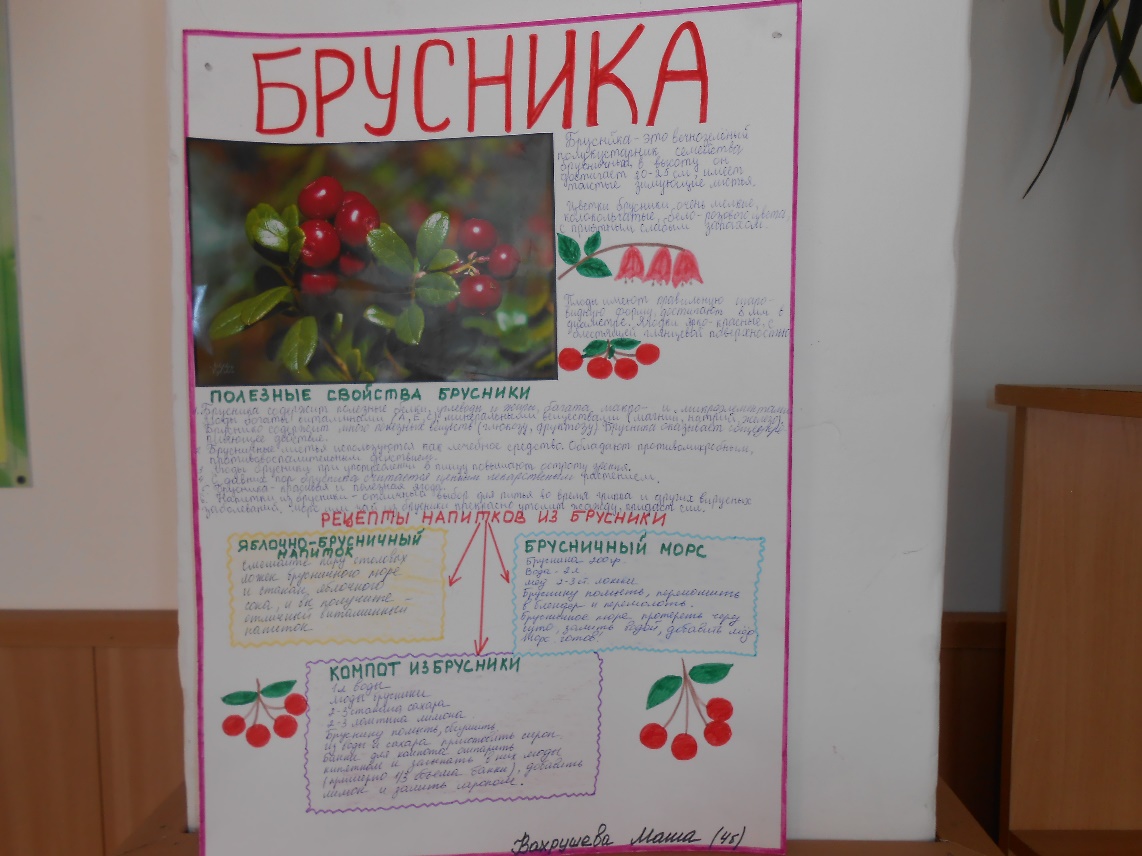 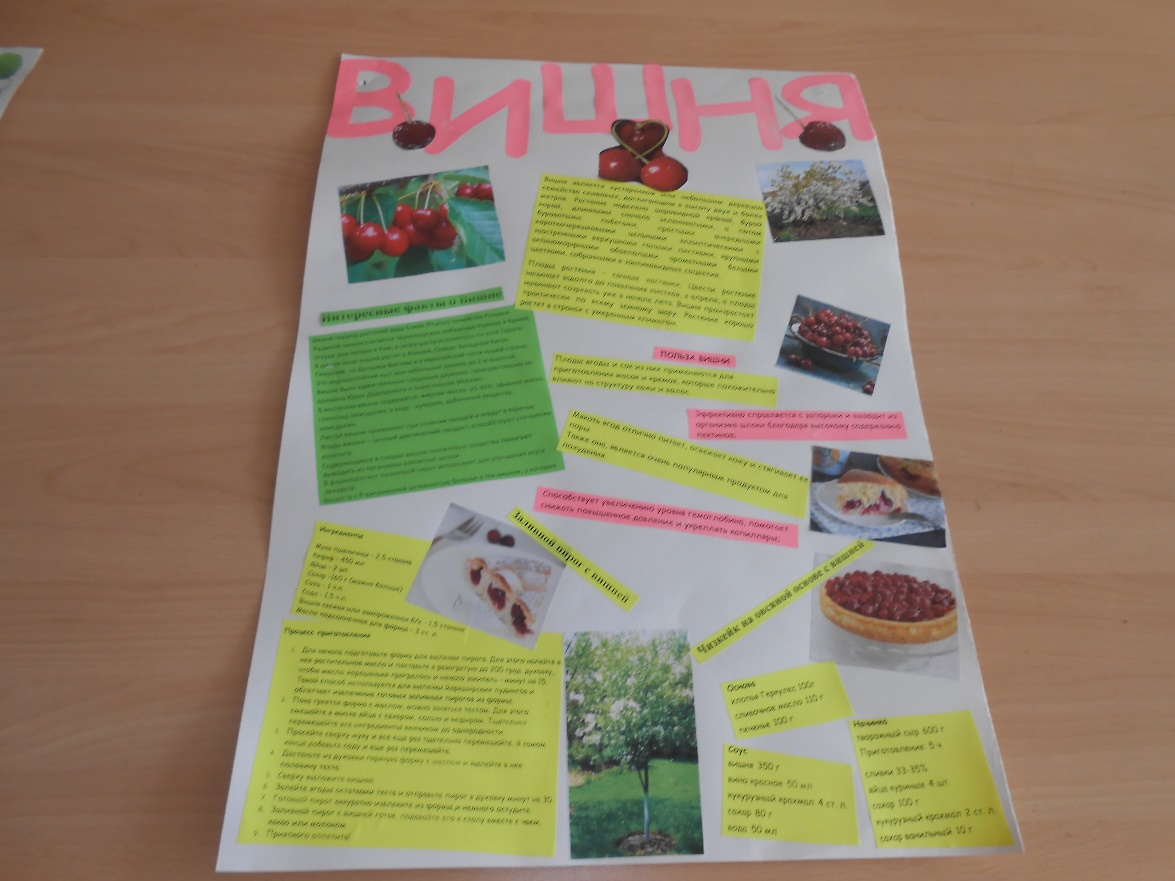 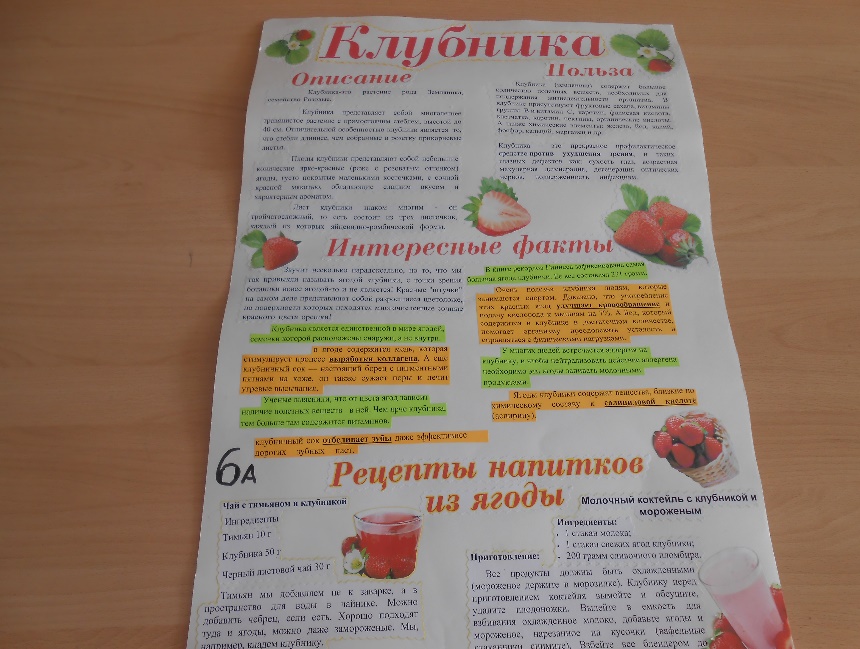 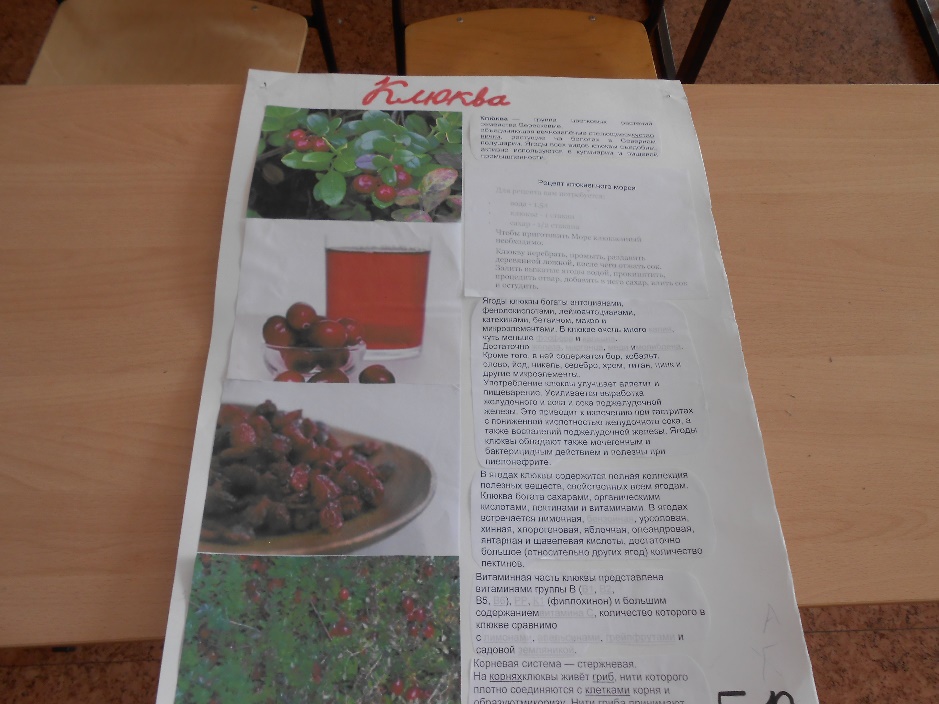 Экскурсия в школьную столовую.Ребята знакомятся с кухней, задают интересующие их вопросы
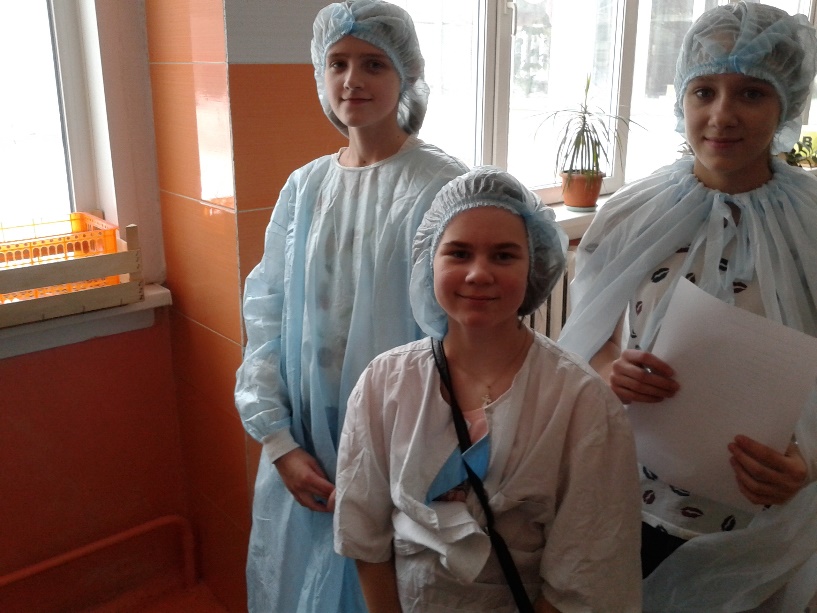 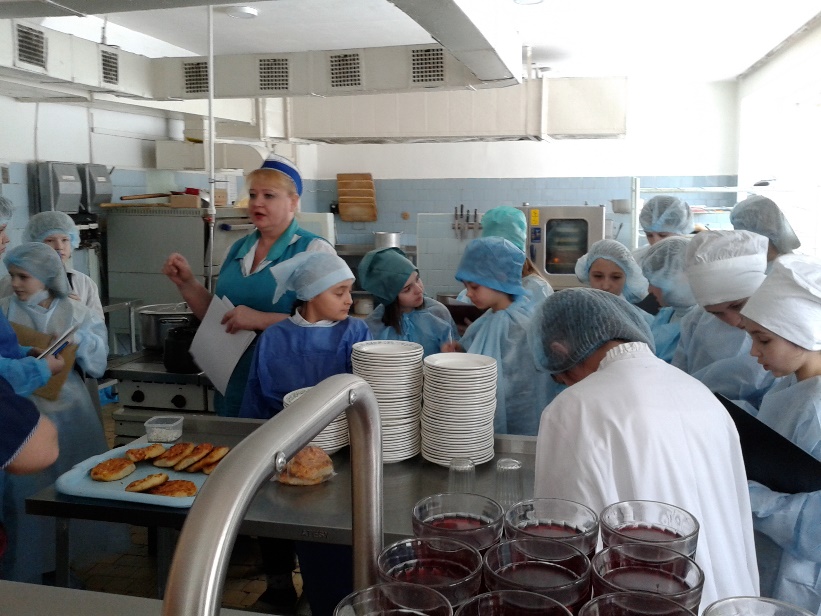 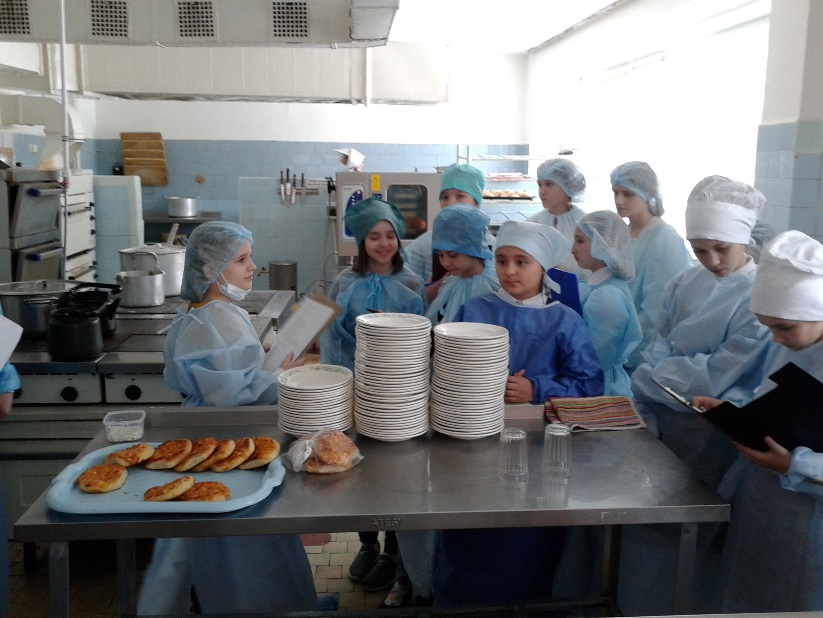 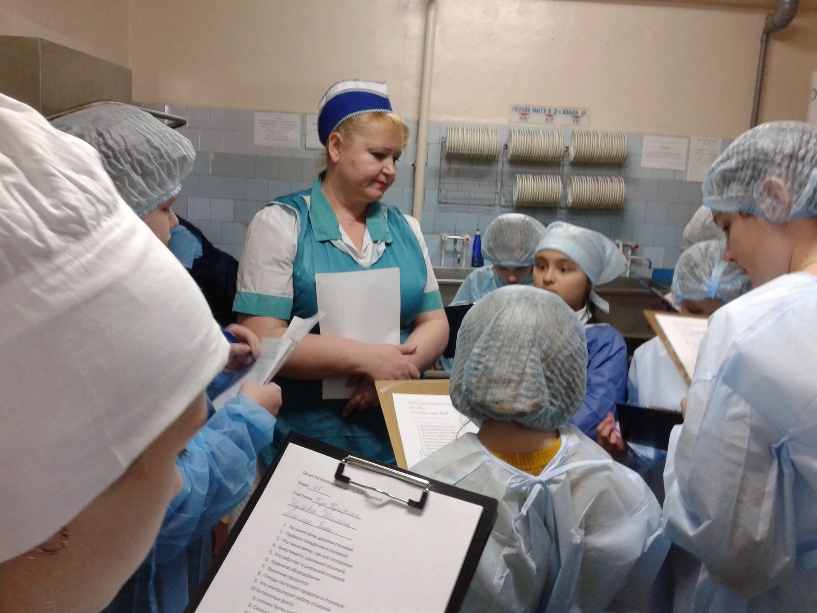 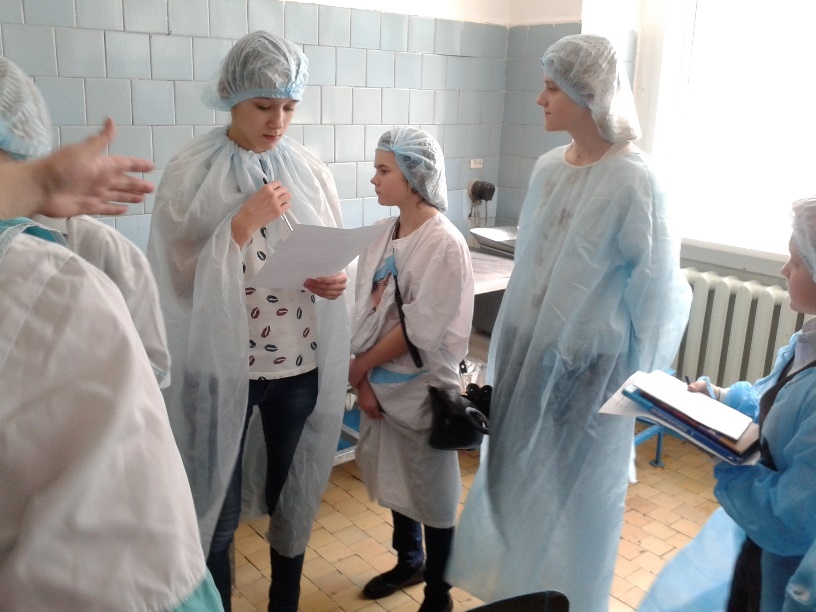 «Зеленое путешествие»
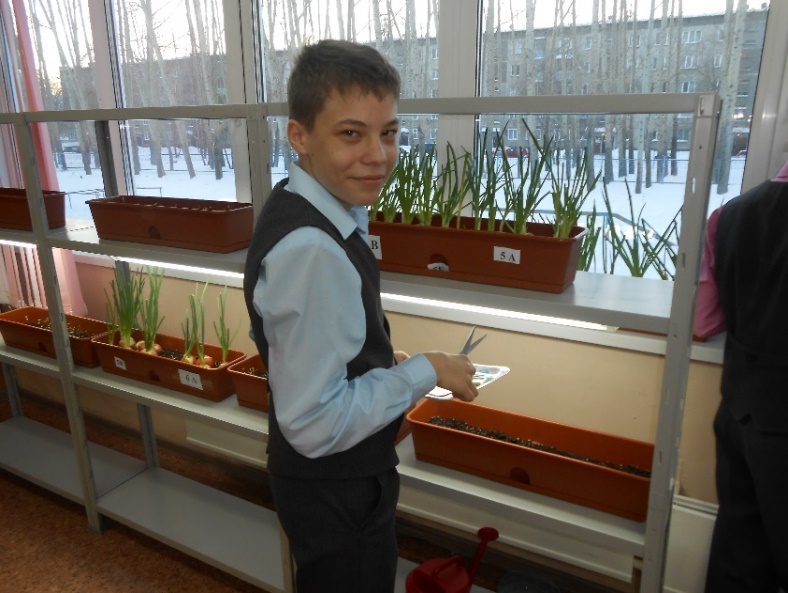 Выращиваем лук, чеснок, салаты.
Лук растет очень быстро. Срезаем и
относим в школьную столовую для 
витаминной добавки.
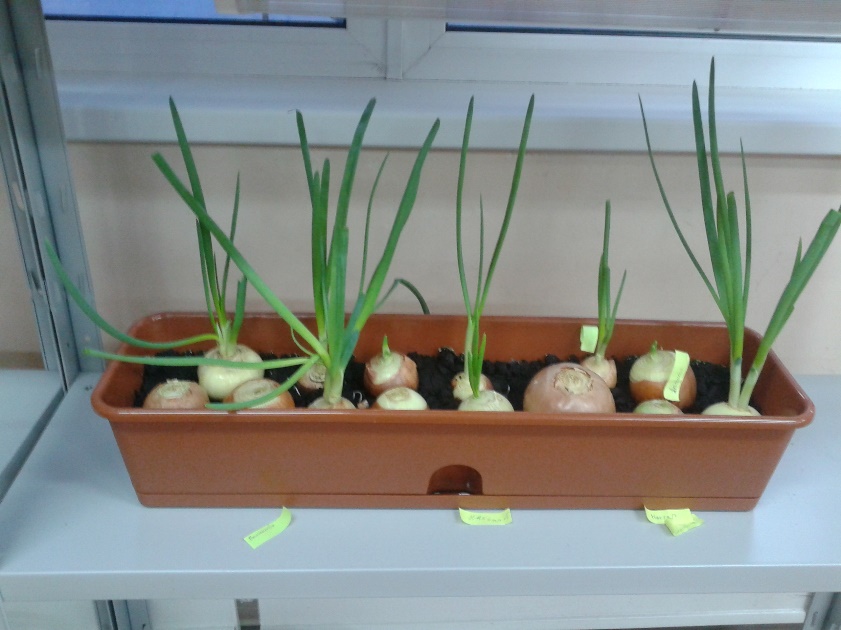 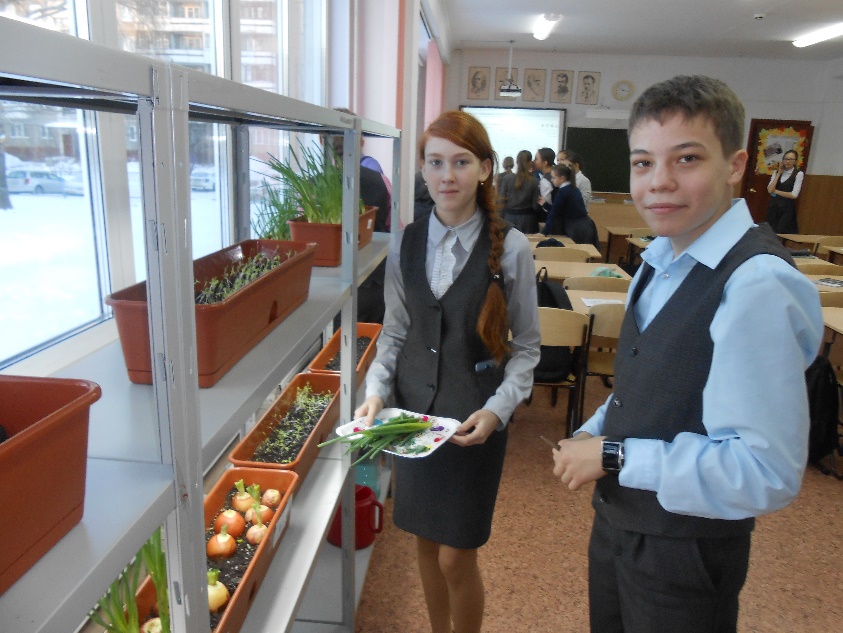 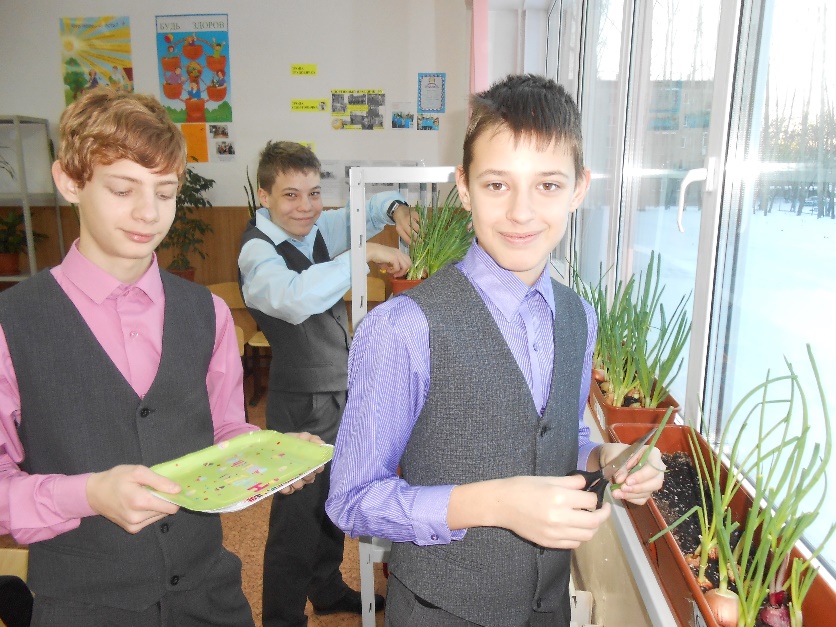 Выращиваем сами
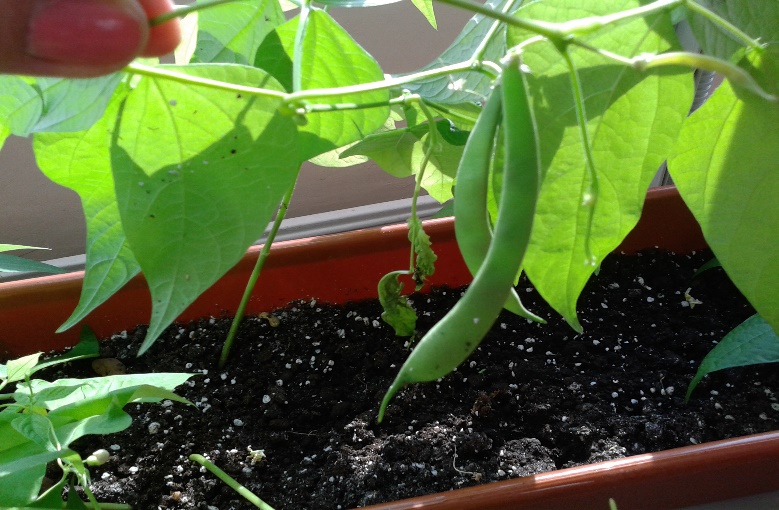 Научились выращивать фасоль.
Узнали о блюдах из фасоли.
Вырастили первые семена.
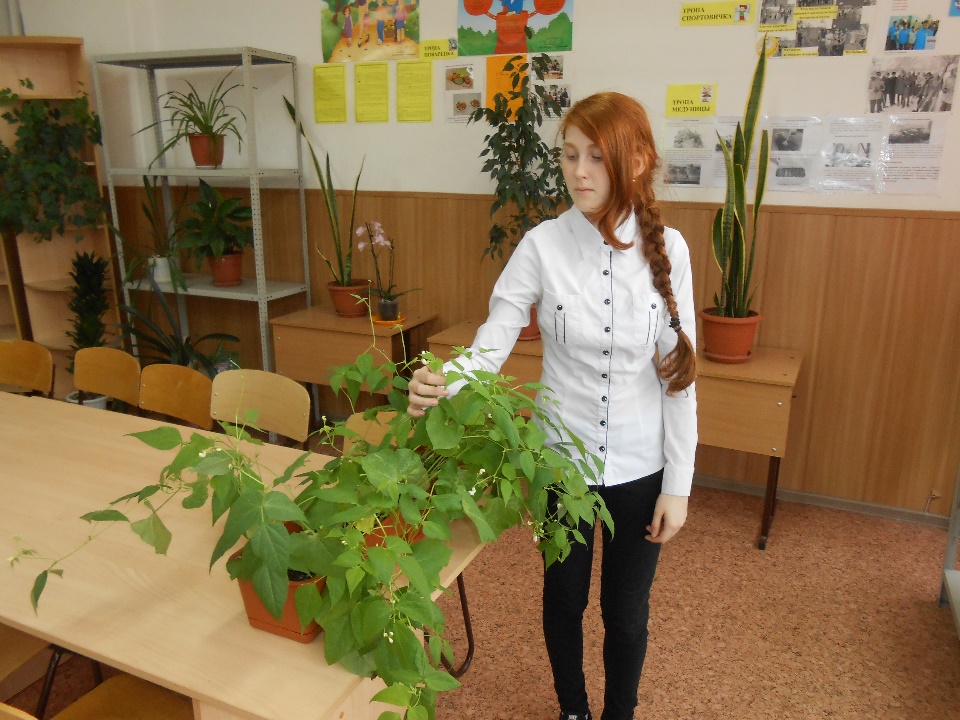 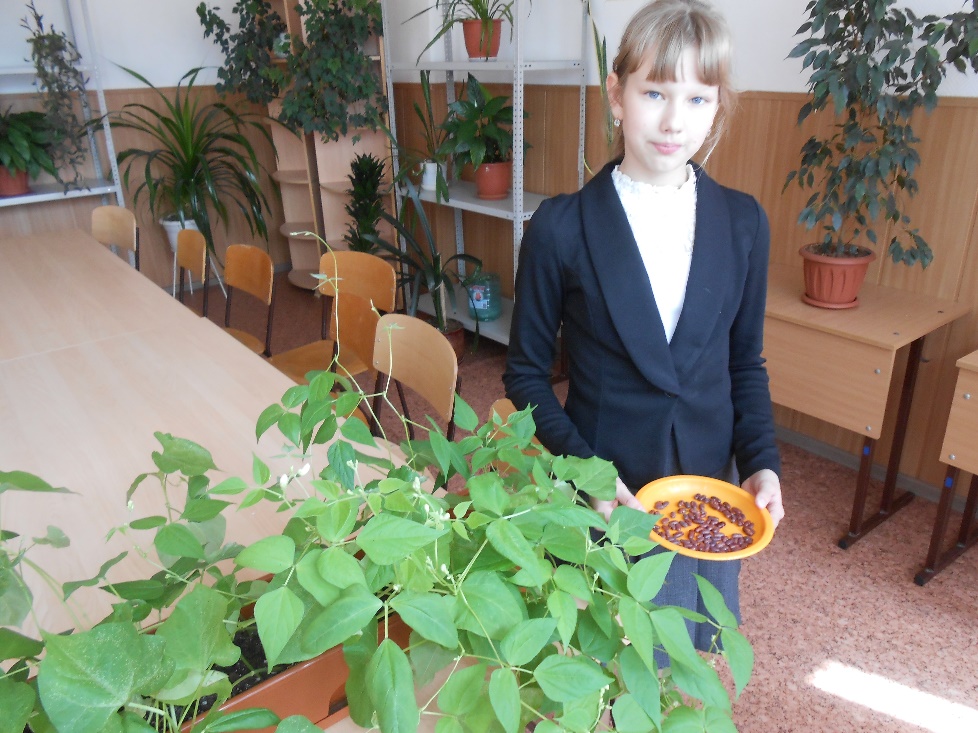 Путешествие в Спортландию
«БОЛЬШИЕ ГОНКИ» – МНОГО ЭТАПОВ – МНОГО СИЛ
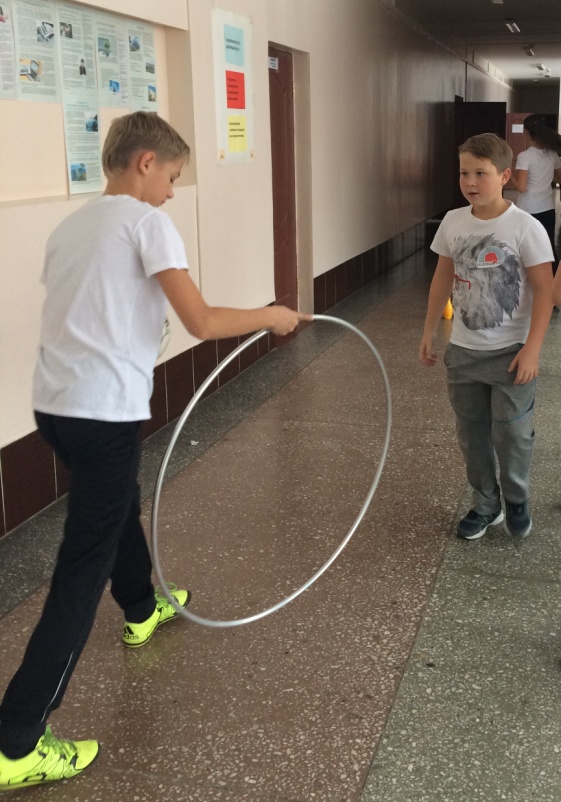 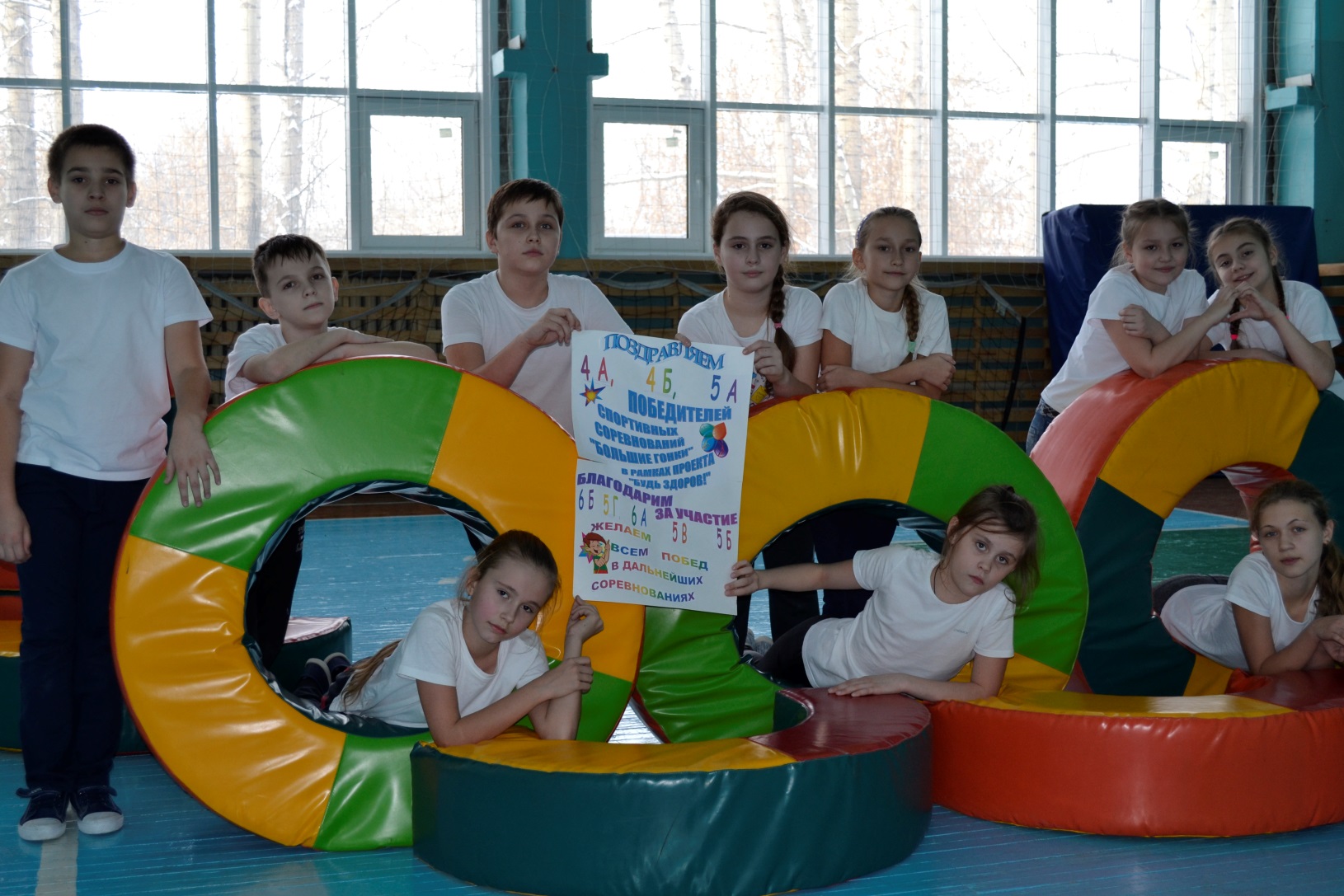 ШКОЛЬНЫЕ ЗИМНИЕ ОЛИМПИЙСКИЕ ИГРЫ
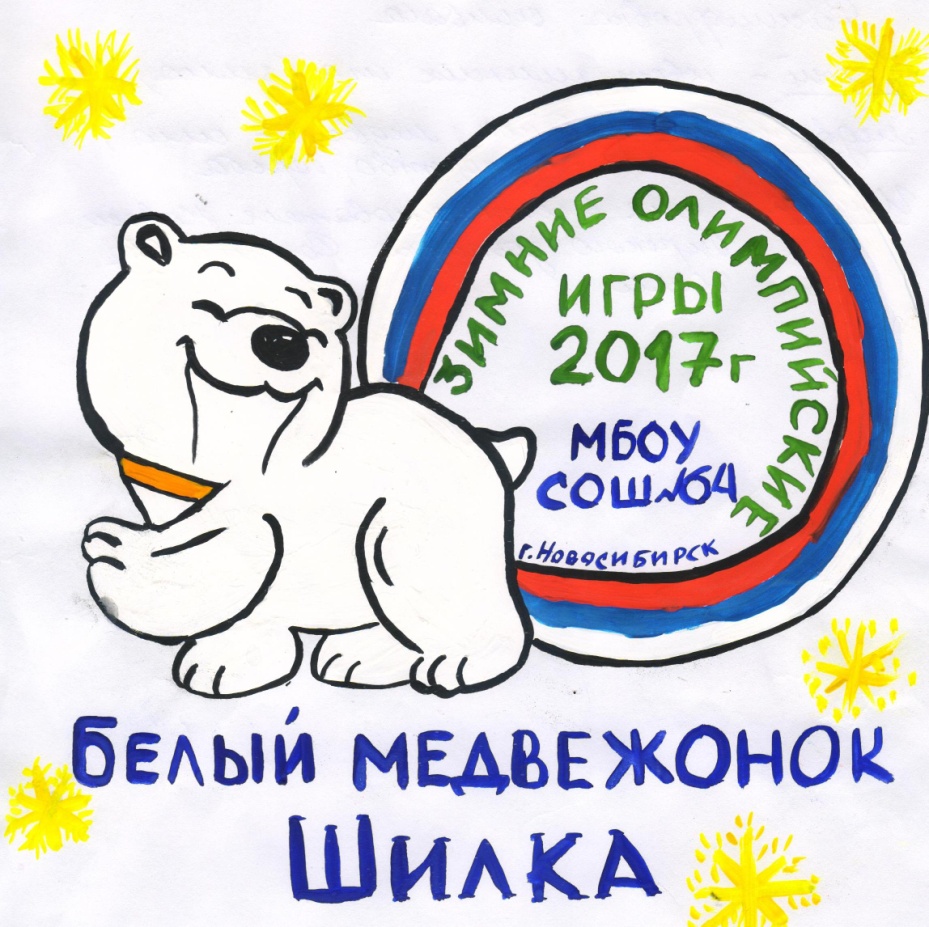 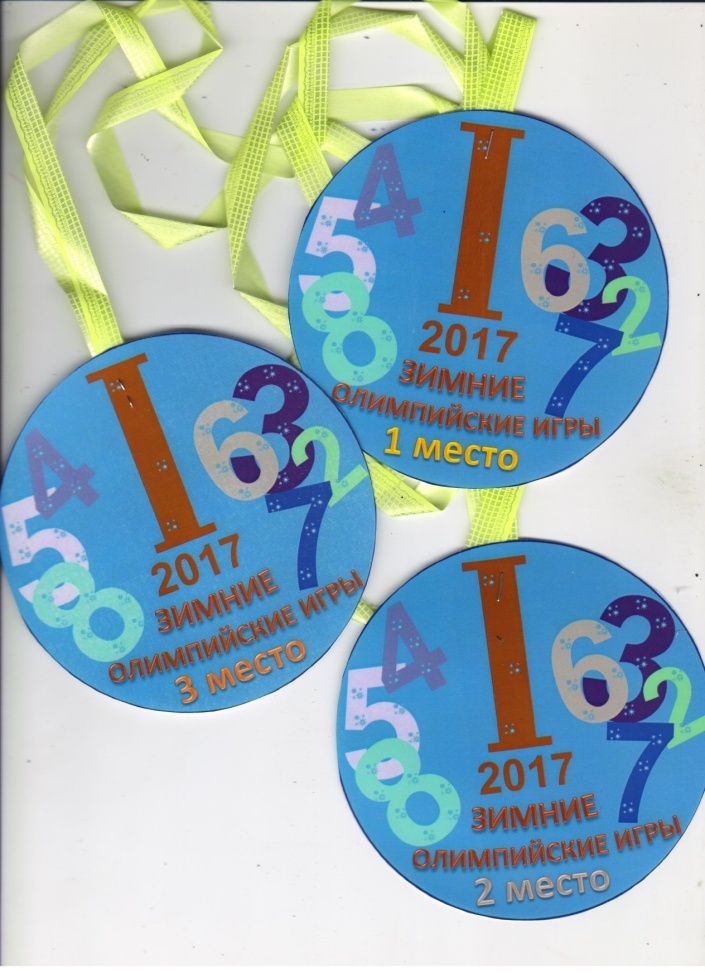 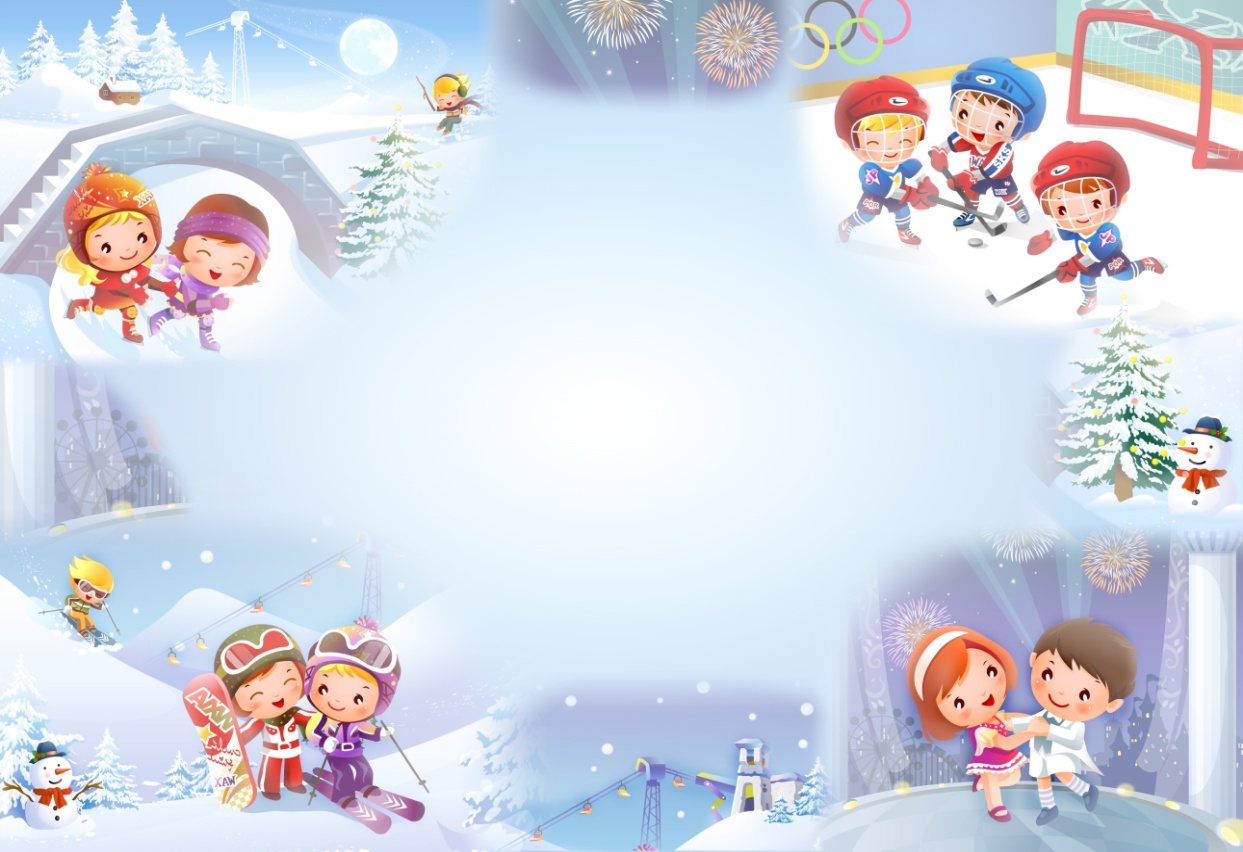 ГРАМОТА
ТАЛИСМАН ИГР
Директор МБОУ СОШ №64       Н. В. Куркина
     2017 год
ГРАМОТЫ
МЕДАЛИ
ШОРТ-ТРЕК
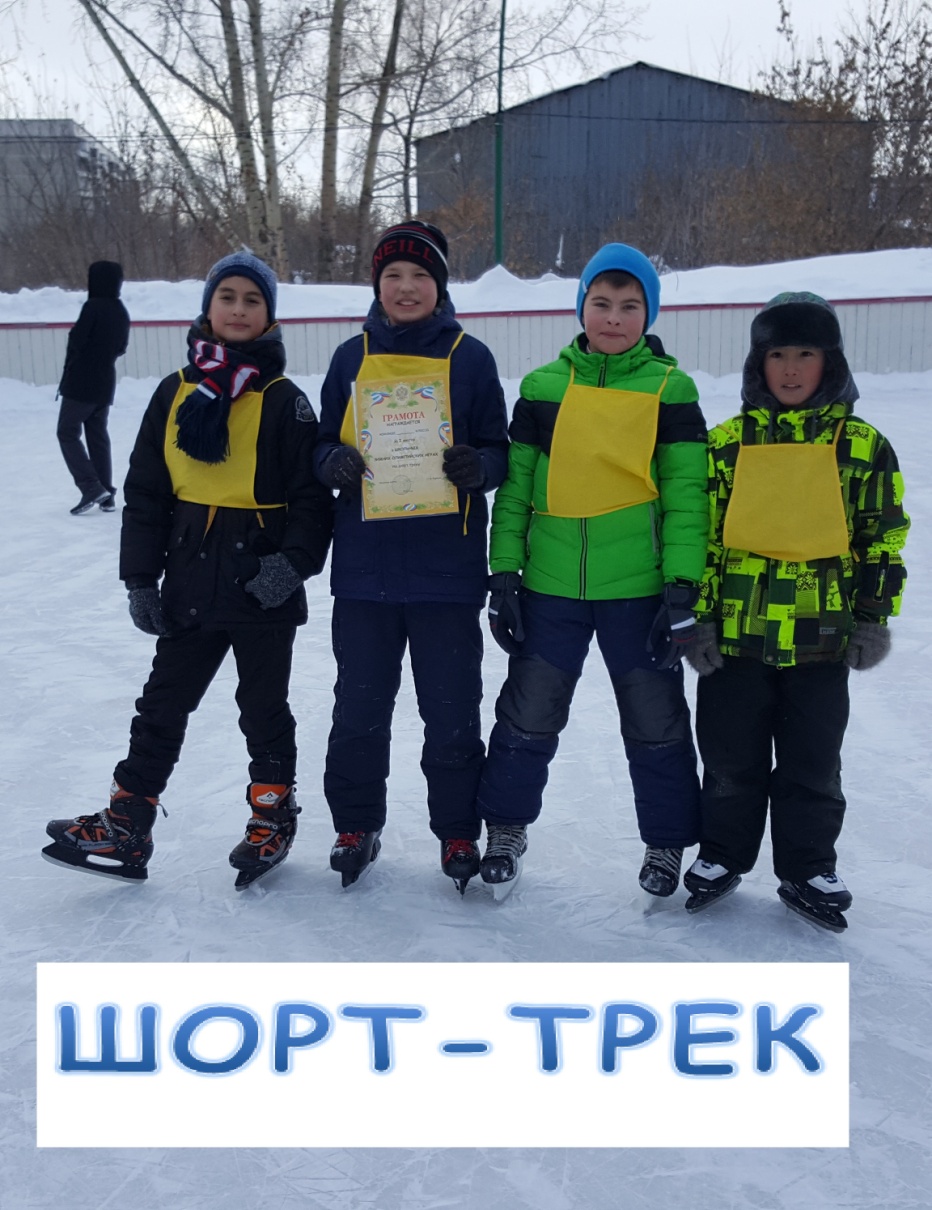 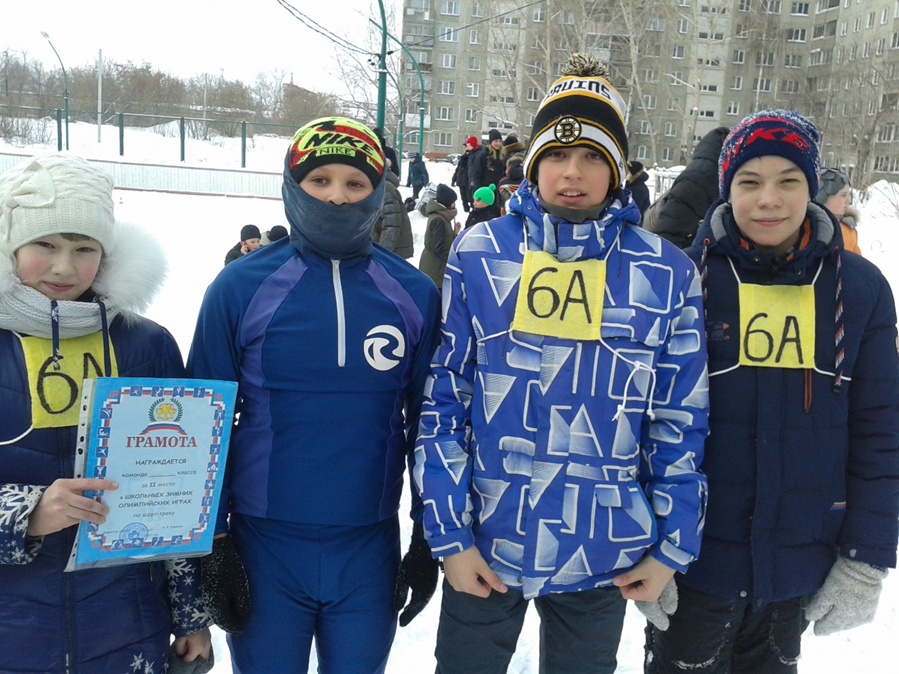 БИАТЛОН
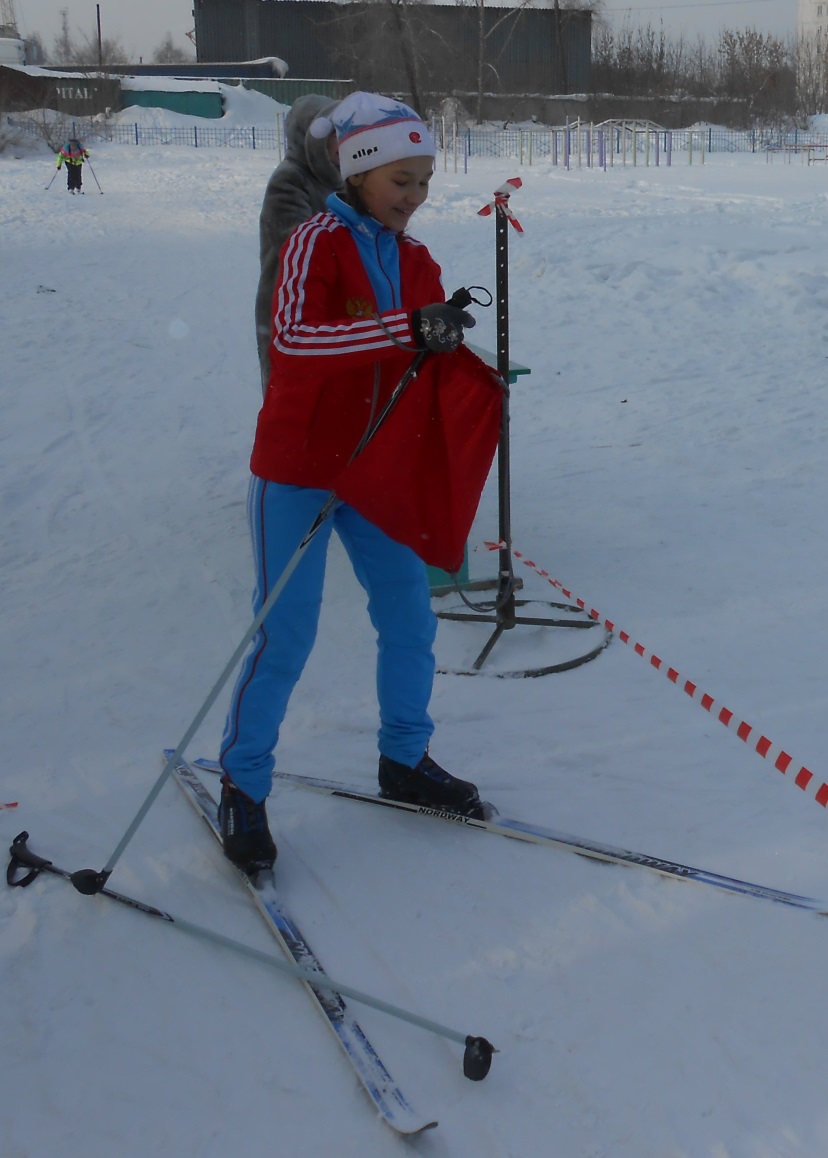 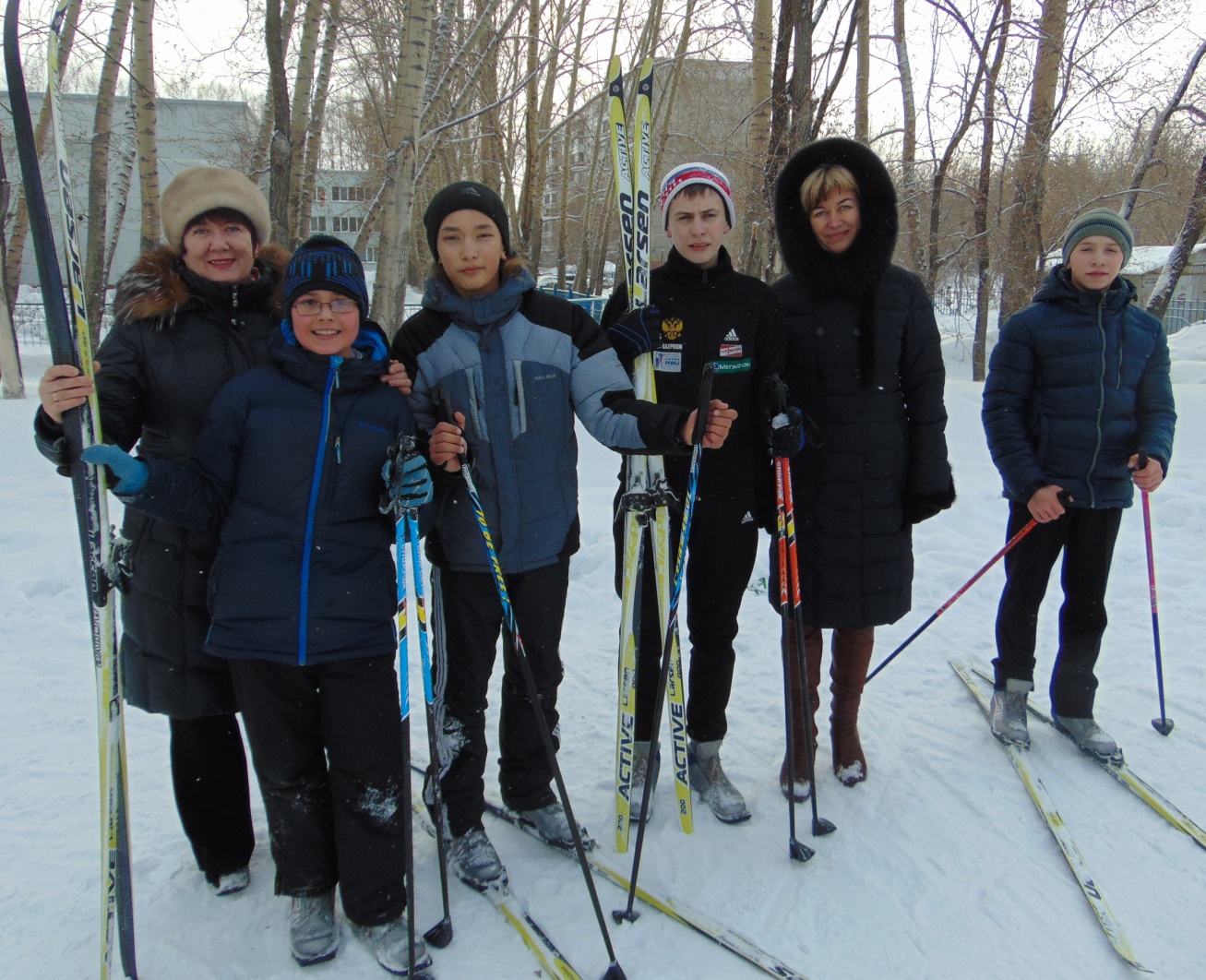 ВЕБ-КВЕСТ
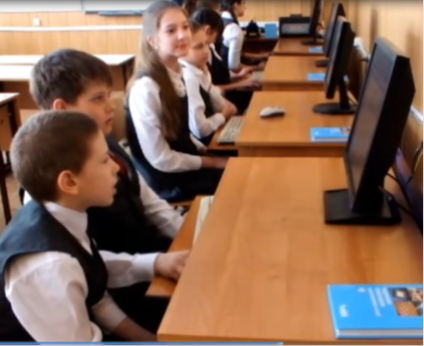 Цель: привлечение учащихся к здоровому образу жизни
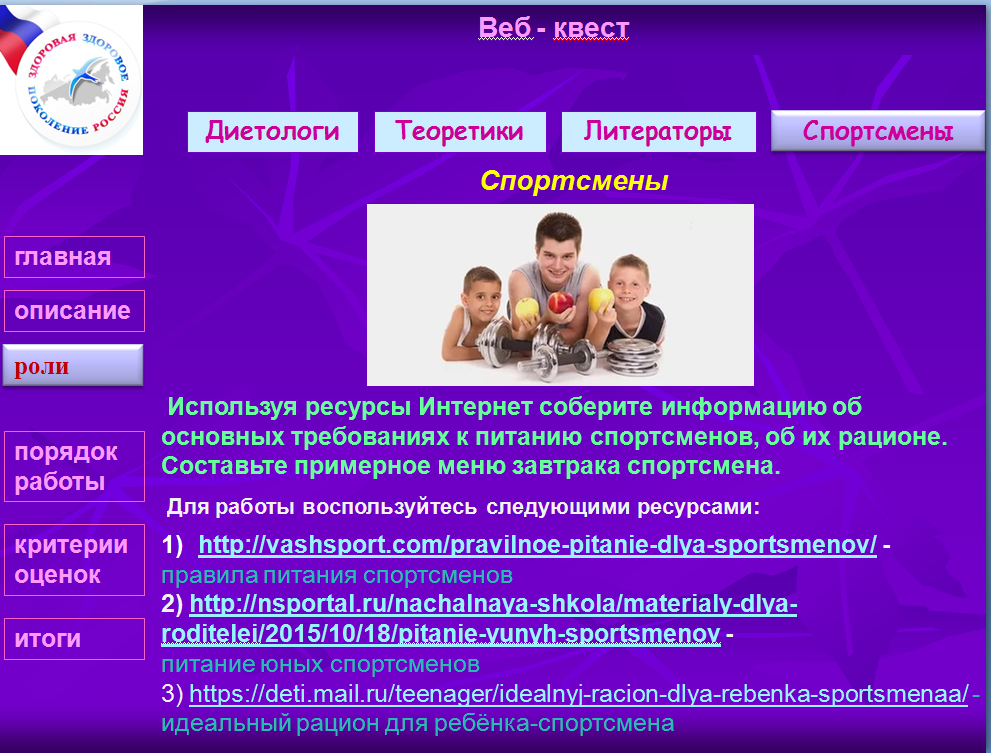 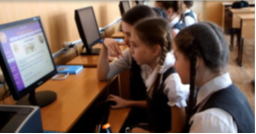 РЕЗУЛЬТАТ УЧАСТИЯ В КВЕСТЕ - БУКЛЕТ
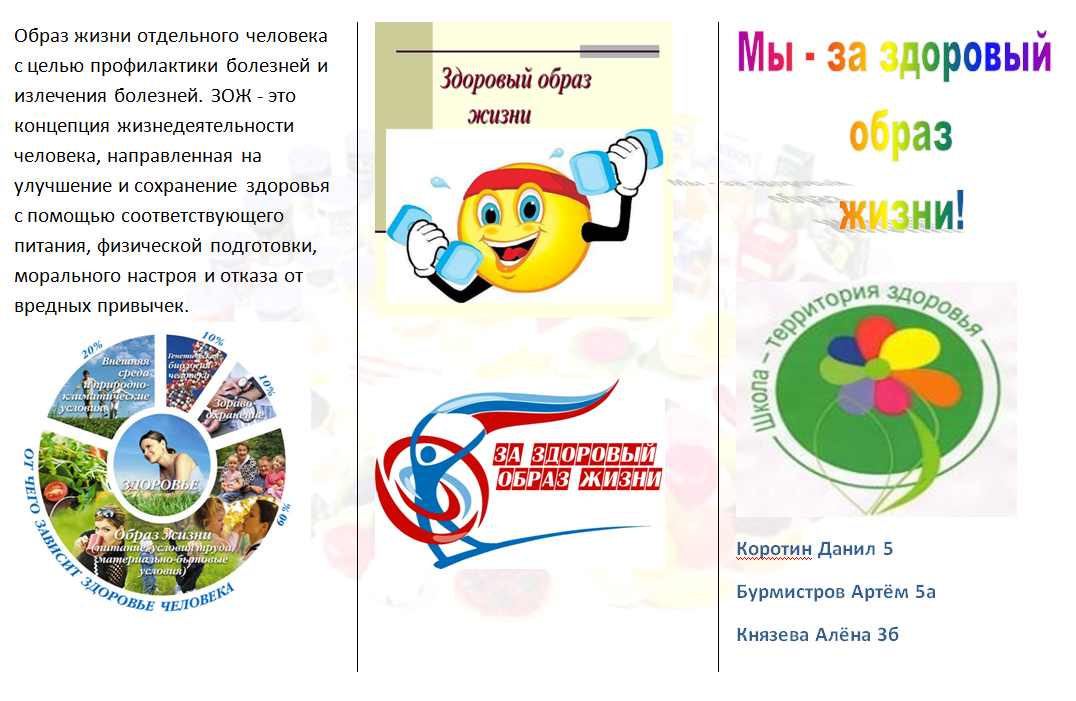 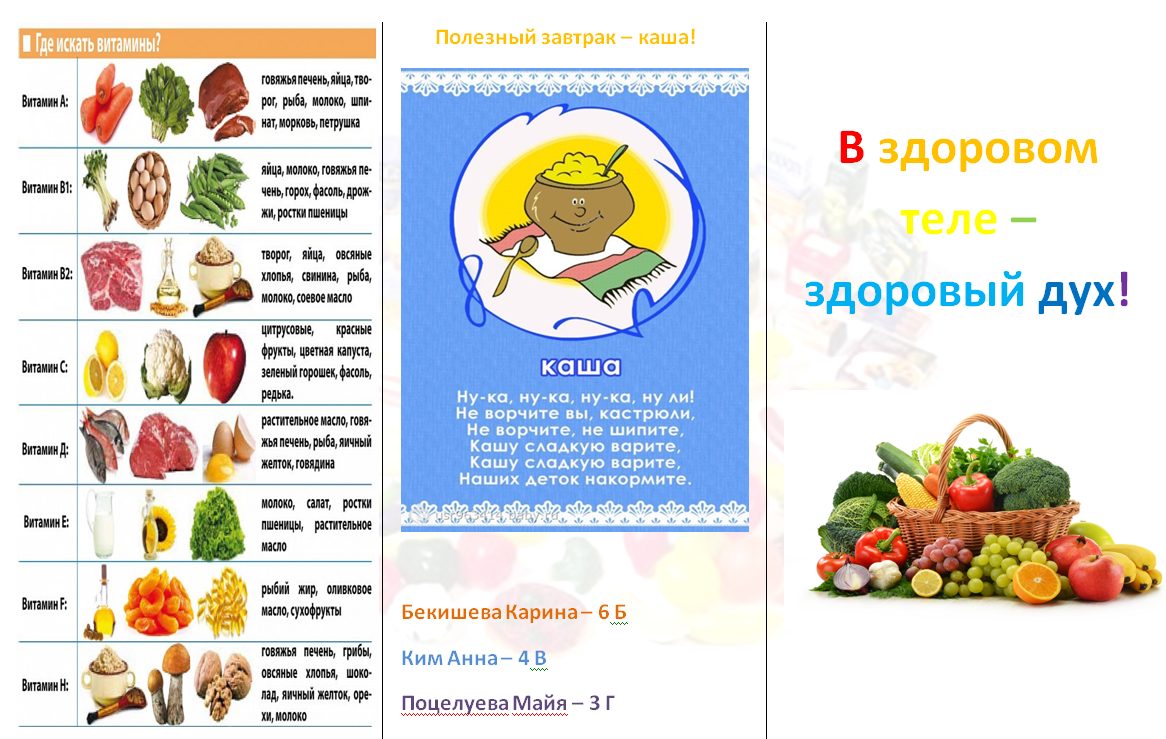 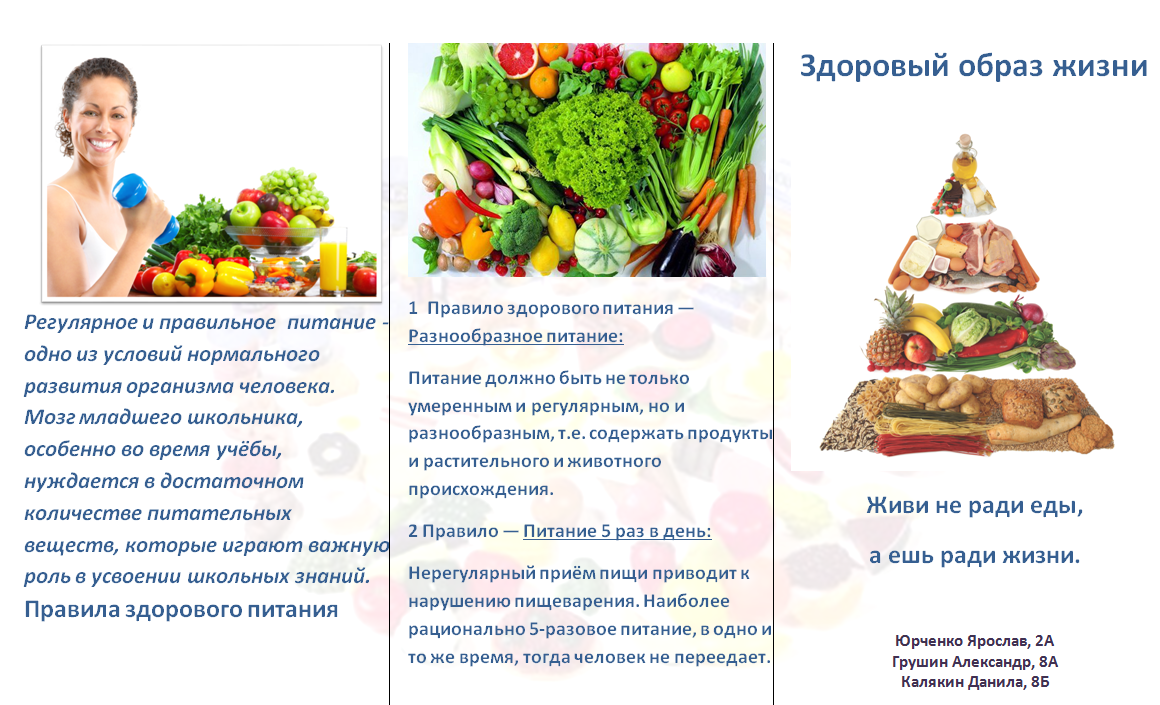 Виртуальная экскурсия по спортивным объектам
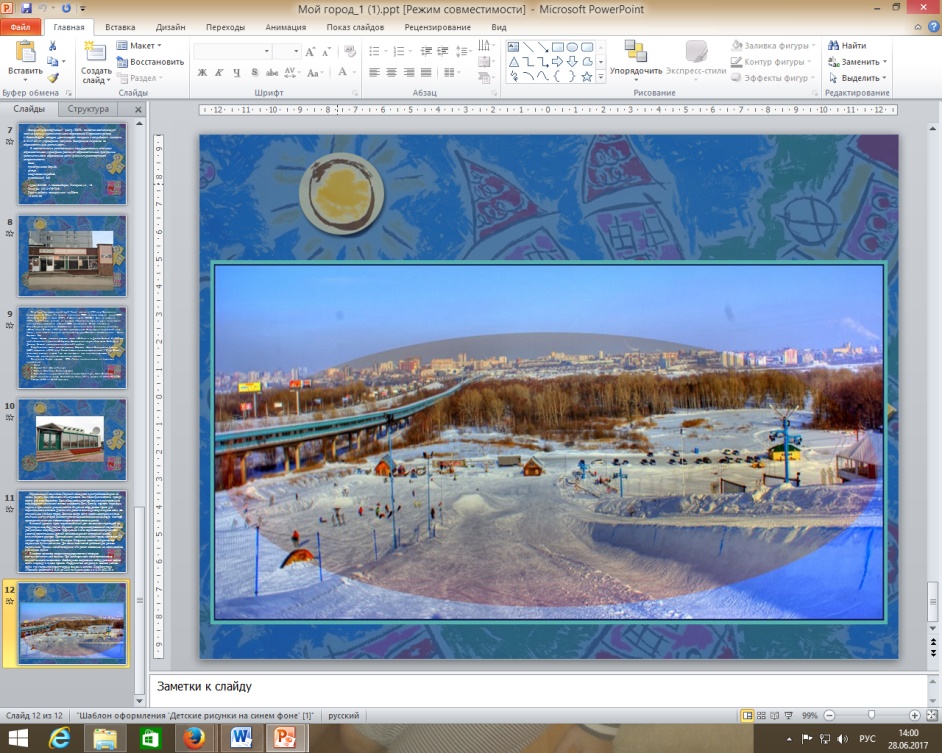 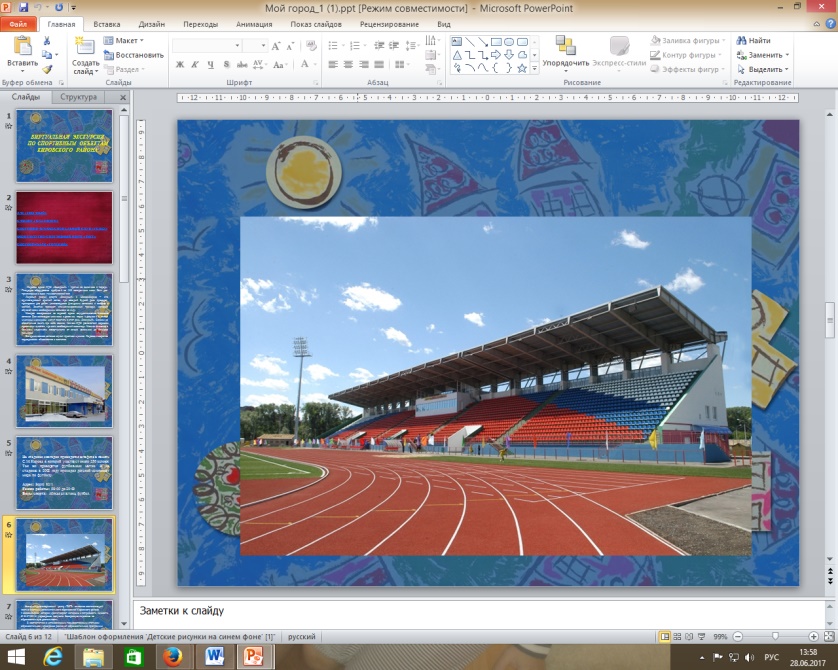 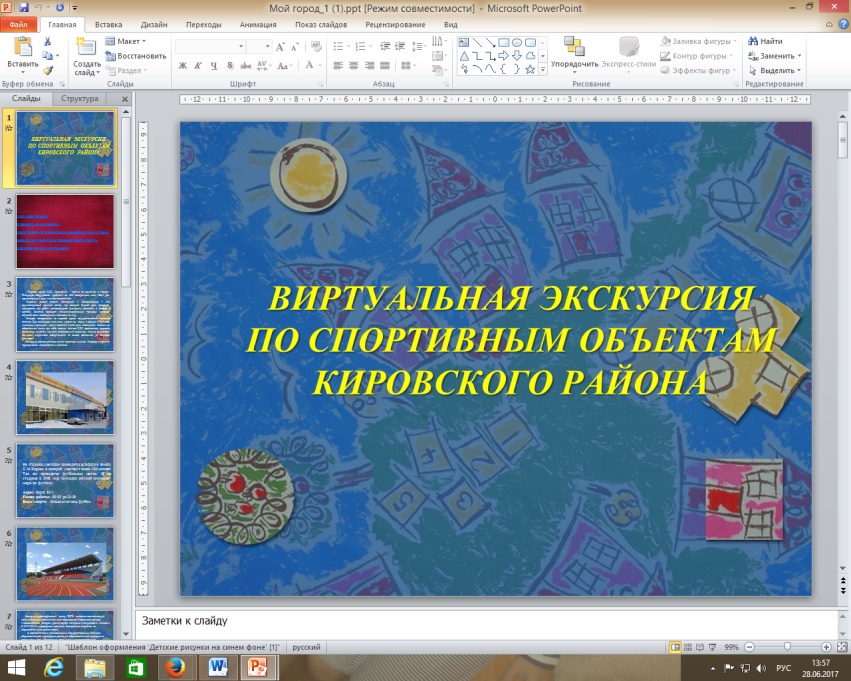 Влияние обучения на поведение школьников, связанное с питанием
Режим питания



Рацион питания
100%                     0%                       90%
12
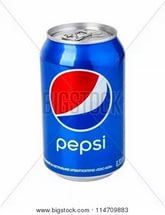 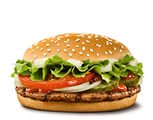 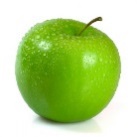 Какие продукты полезно кушать
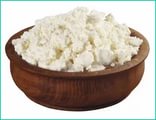 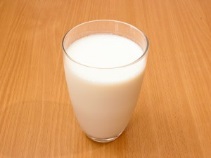 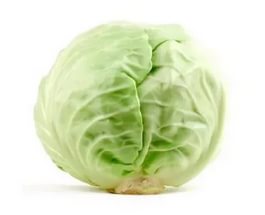 1%
94%
95%
71%                                 10%
13%                                        13%
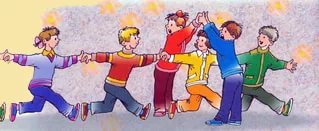 Что ты обычно делаешь на перемене
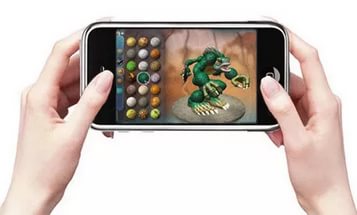 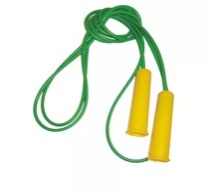 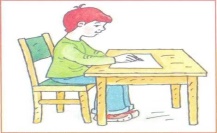 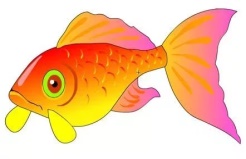 3
4%                         1 %                 22%
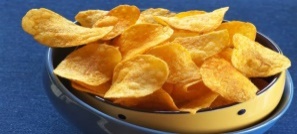 Что чаще кушаешь на ужин
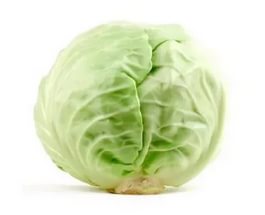 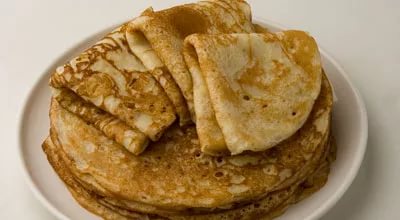 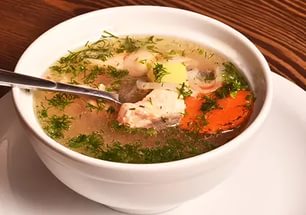 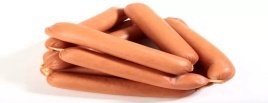 62 %                       34%              37%
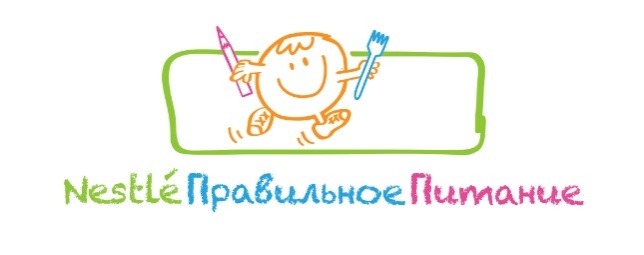 Наш класс участвует в проекте «Будь здоров». Мы узнали много полезной информации, которая поможет сохранять здоровье до старости. Теперь я точно знаю, что необходимо правильно питаться, нельзя не завтракать. На  завтрак бабушка мне теперь  готовит кашу. Раньше я совсем не пил молоко, а сейчас мне нравится кушать творог и йогурты.  В этом году я научился готовить коктейль, смузи  с молоком. Это очень вкусно и полезно. С ребятами класса  мы  учавствовали в «Ягодном  Флэш – мобе», пробовали разные морсы. Мне больше всего понравился  морс из брусники .
 Мне очень нравятся спортивные мероприятия. Мы часто побеждаем. За  победы нам дали футбольные мячи, самокат, бадминтон. Теперь ждем, когда будет работать летний лагерь, чтобы на улице это все использовать.
 В классе у нас «огород», мне нравится срывать лук и есть. 
В следующем году буду снова участвовать в проекте.
Данил Колегов,4 а класс
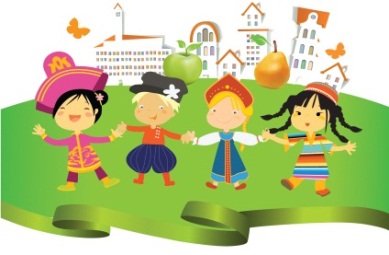 Спасибо за внимание!Будьте здоровы!МБОУ СОШ №643 июля 2017г.
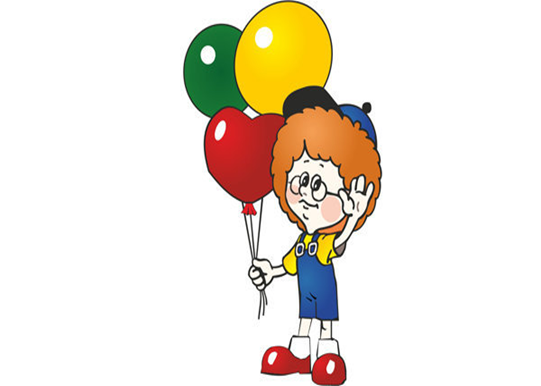